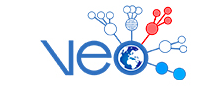 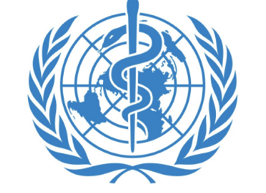 WHO collaborating centre for Arbovirus and Hemorrhagic Fever Reference and Research
COVID-19: Lessen voor de toekomstProf Dr Marion Koopmans
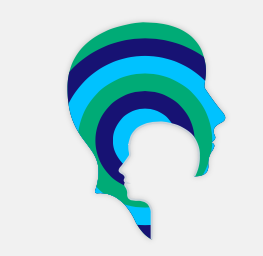 m.koopmans@erasmusmc.nl
www.pdpcenter.nl
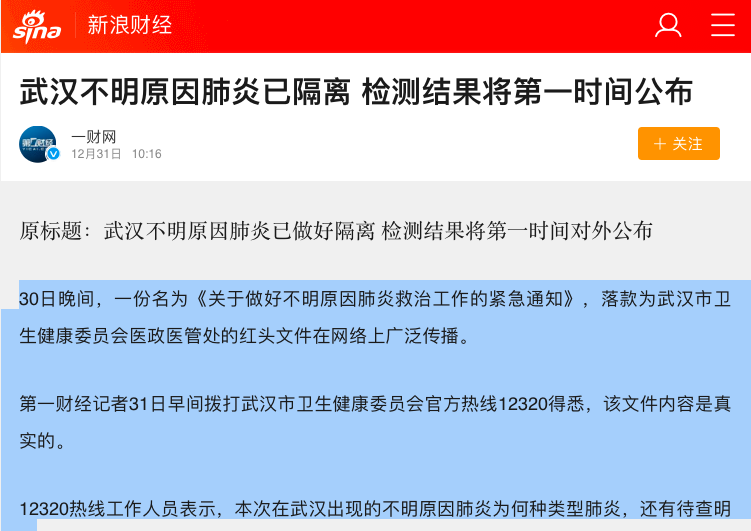 https://finance.sina.cn
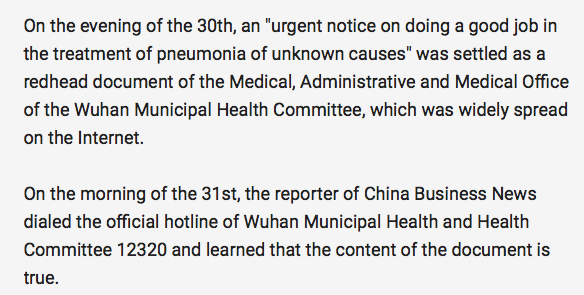 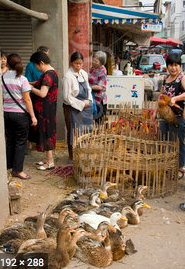 China en levende dieren markten
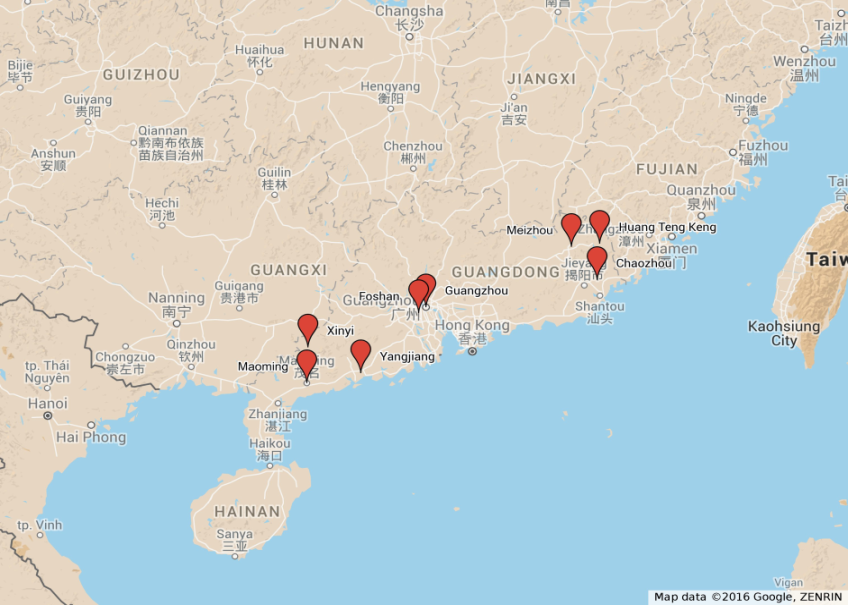 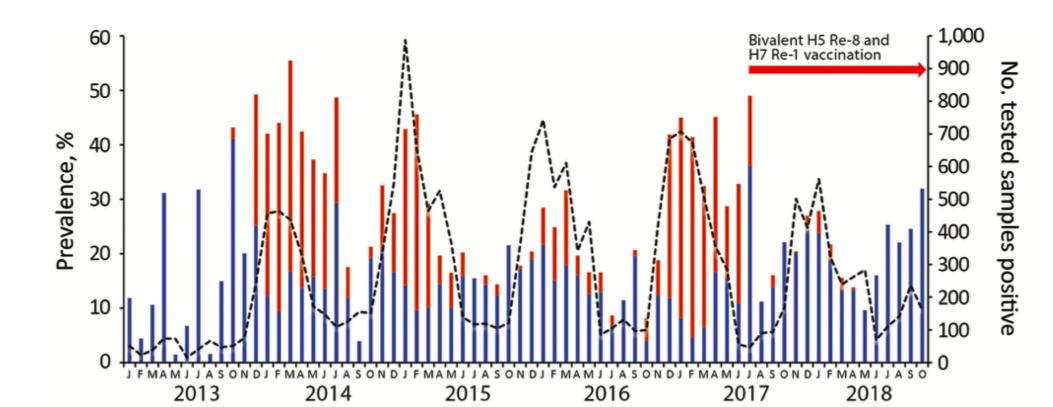 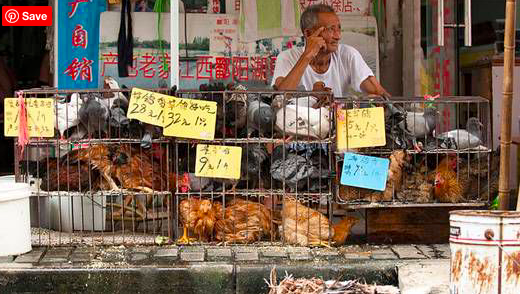 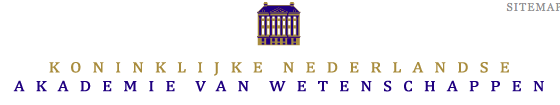 Bai et al., 2019; Sikkema et al, in preparation
Het eerste bewijs
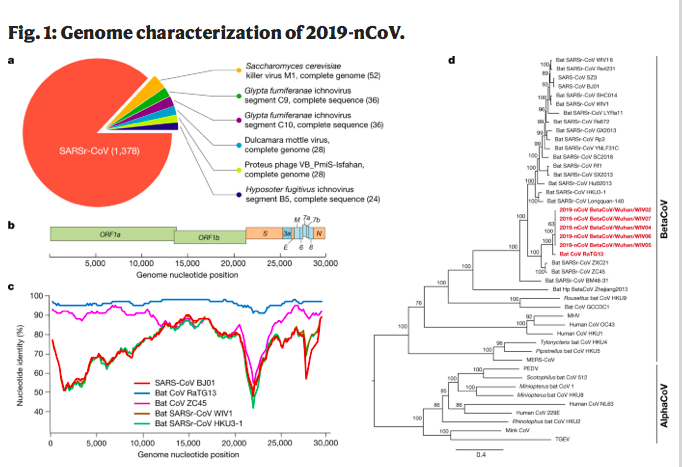 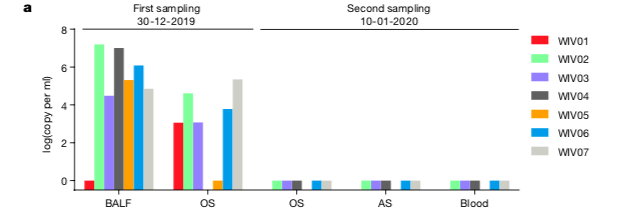 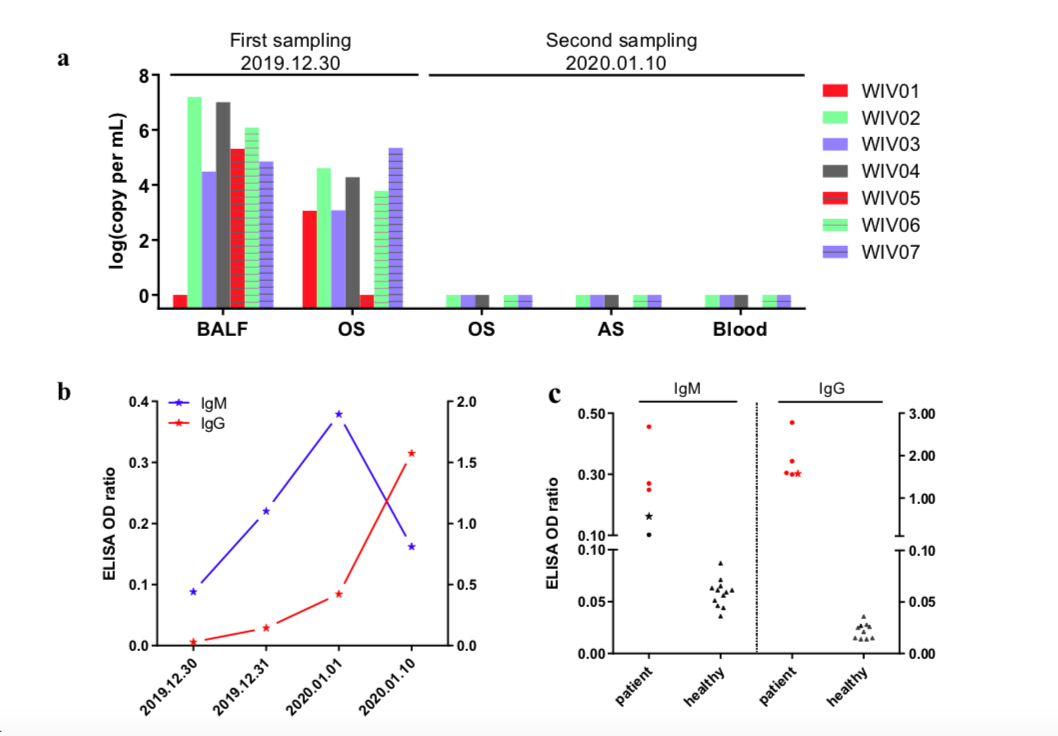 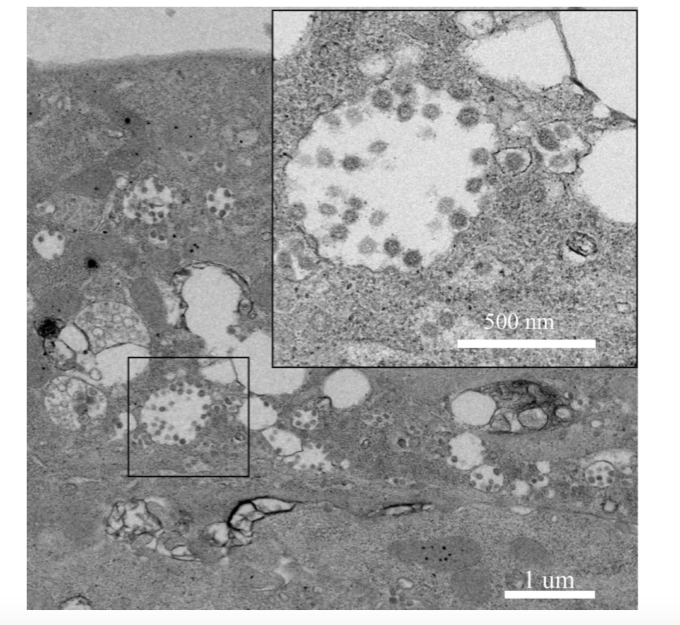 Zhou et al. 2020 https://www.nature.com/articles/s41586-020-2012-7?rel=outbound; shared online in preprint Jan 23d
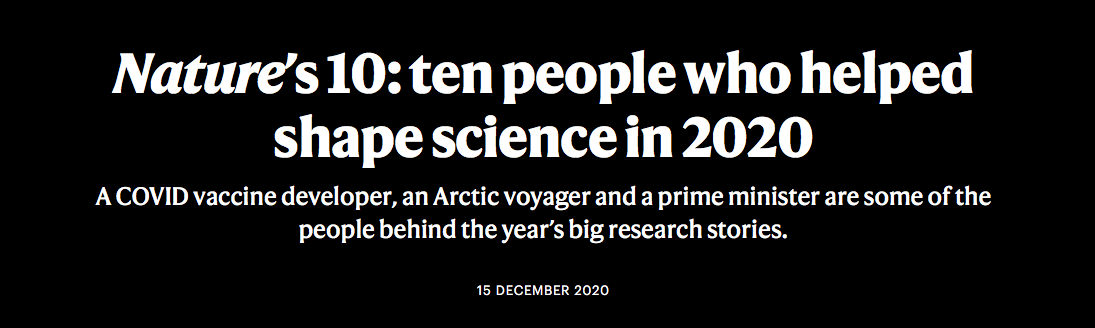 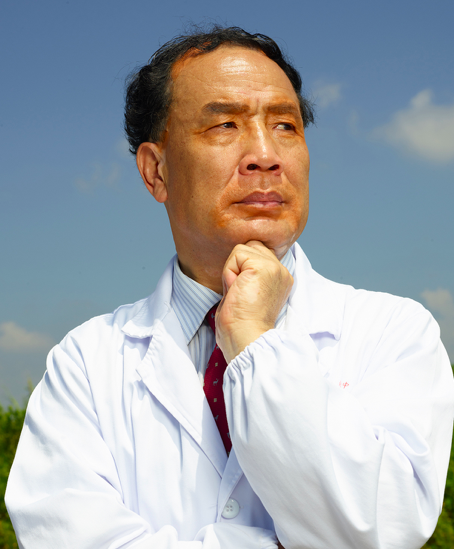 Prof Zhang Yongzhen
January 11th, 2020
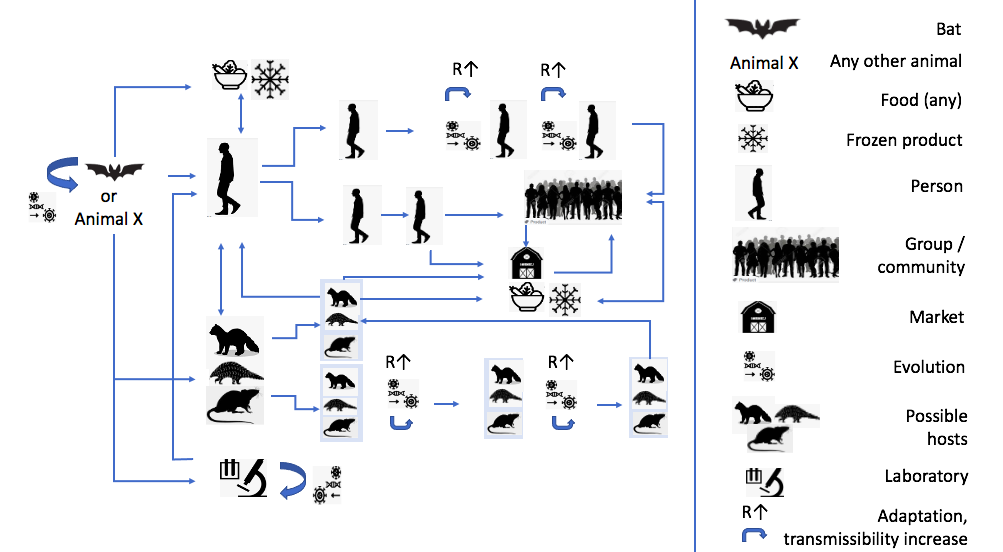 Most likely
Zoonotic via bridge host

Direct zoonotic

Foodborne introduction

Lab origin
Least likely
https://www.who.int/publications/i/item/who-convened-global-study-of-origins-of-sars-cov-2-china-part
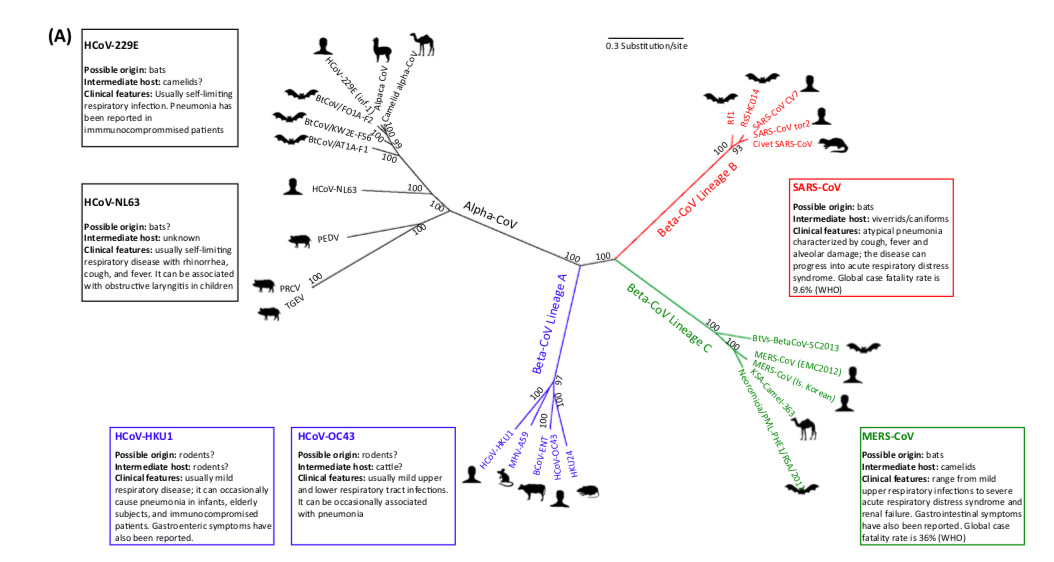 Forni et al. 2017 https://www.cell.com/action/showPdf?pii=S0966-842X%2816%2930133-0
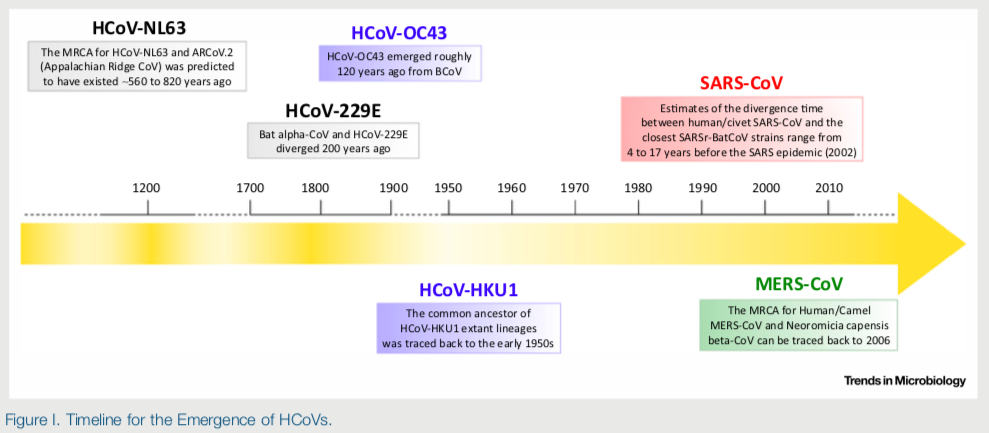 SARS-CoV-2
Forni et al. 2017 https://www.cell.com/action/showPdf?pii=S0966-842X%2816%2930133-0
Rhinolophus affinis
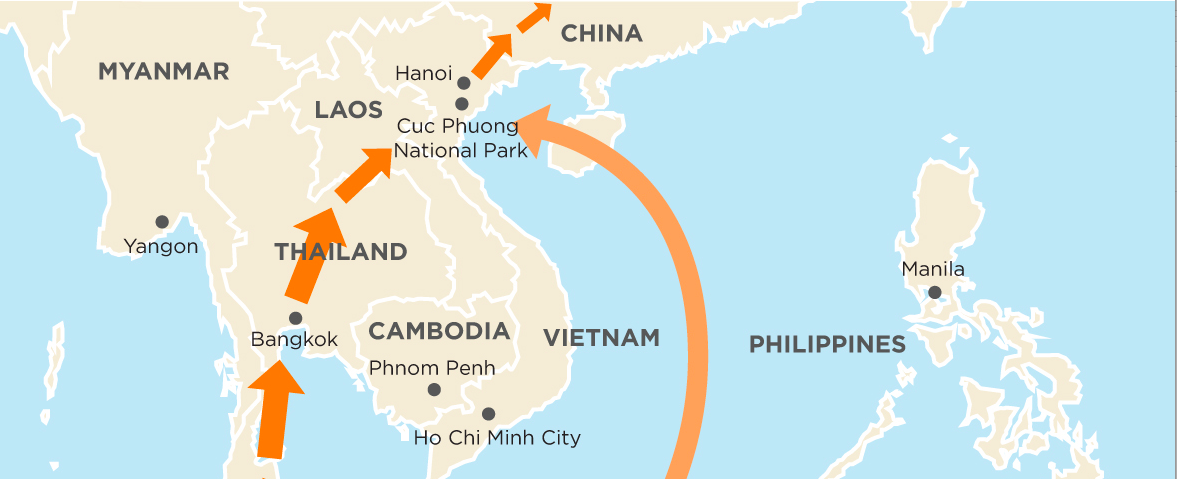 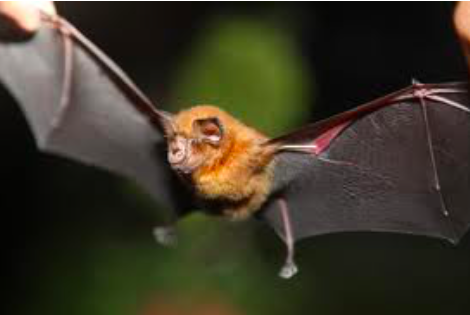 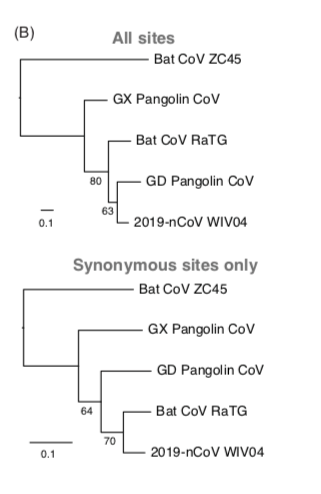 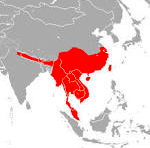 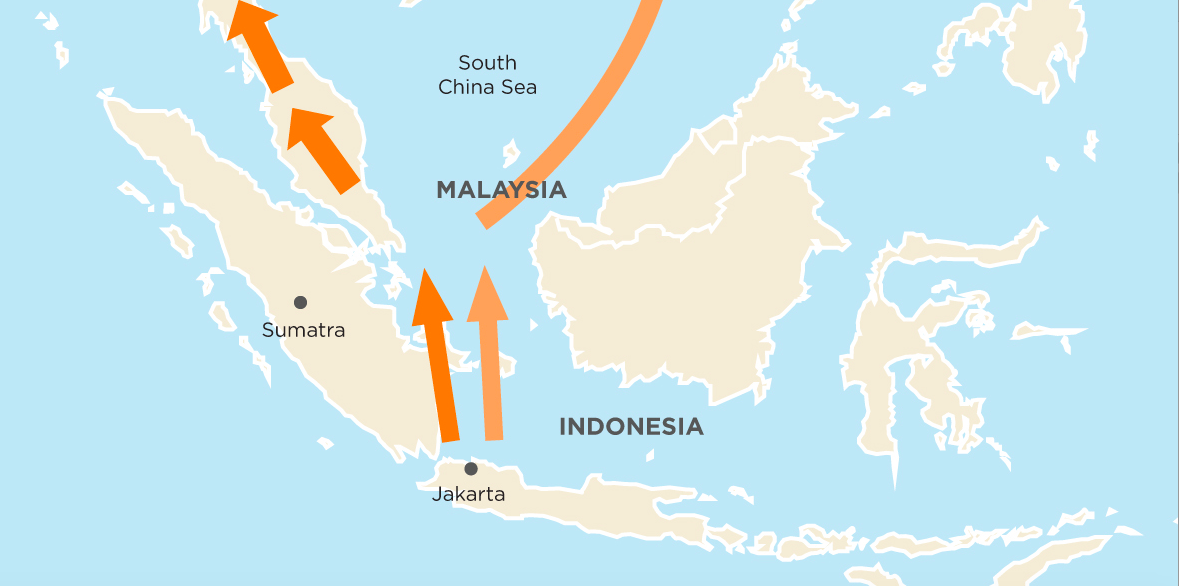 Manis pentadactyla
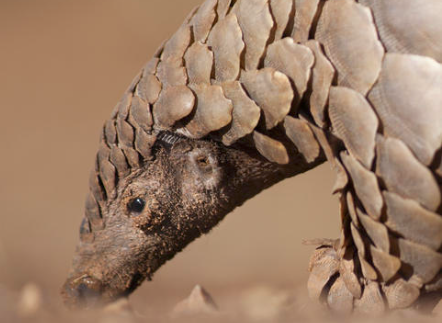 Scales for traditional medicine (lactation)
Food ($350 per piece, Vietnam restaurant)
Critically endangered species
Tommy Tsan Yuk Lam et al, https://www.biorxiv.org/content/10.1101/2020.02.13.945485v1.full.pdf
https://edition.cnn.com/interactive/2014/04/opinion/sutter-change-the-list-pangolin-trafficking/
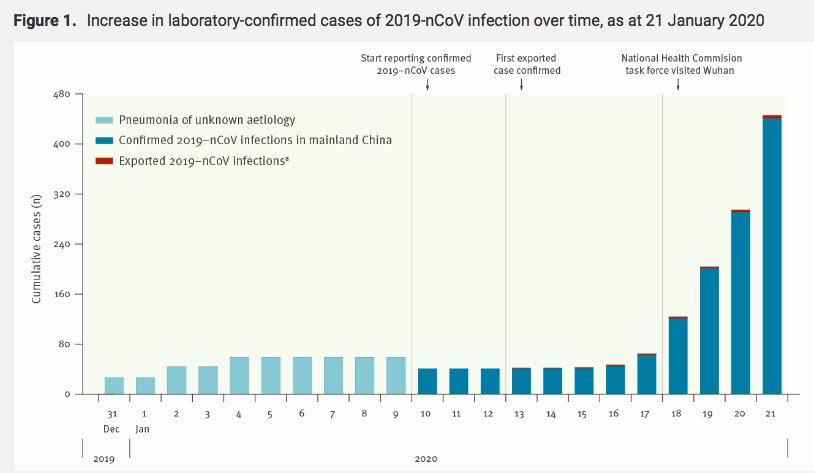 Cause declared
Distribution of PCR kits, China CDC
Confirmed 
Cases
Ernst en omvang van de uitbraak vaststellen: een lastige vraag
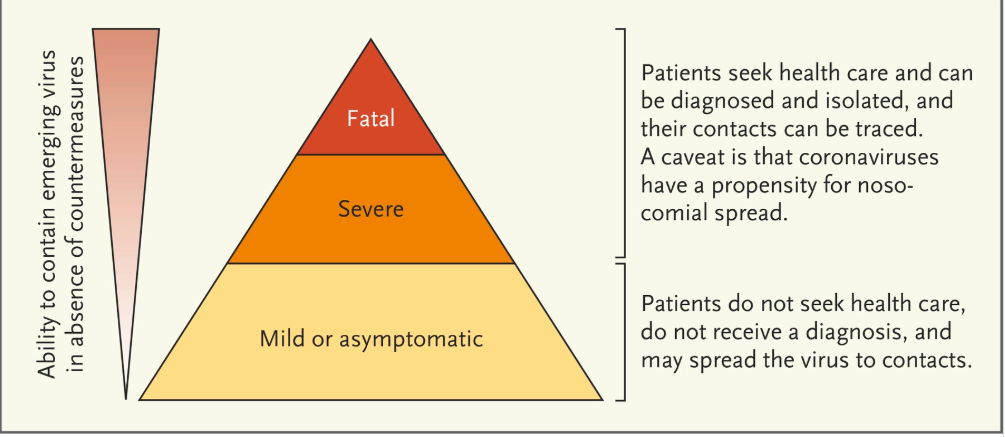 Diagnostiek ontbreekt
Klachten zijn niet specifiek
Personen met milde klachten zijn niet in beeld
Serologische studies nodig
Onderzoek kost tijd
Combinatie van uitbraak onderzoek en bestrijding kan conflicteren
Munster et al., 2020
Pandemics are very different:introducing the pandemic severity index
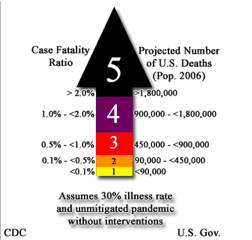 5. Spanish flu, H5N1? H7N9?
4. 
3. 
2. Asian flu, Hongkong flu
1. Seasonal flu, Mexican flu
Spaanse griep, 1918, 1-2% CFR, maar andere leeftijdsverdeling
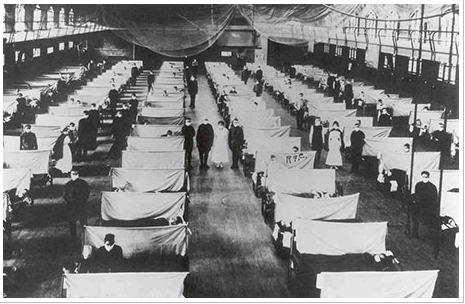 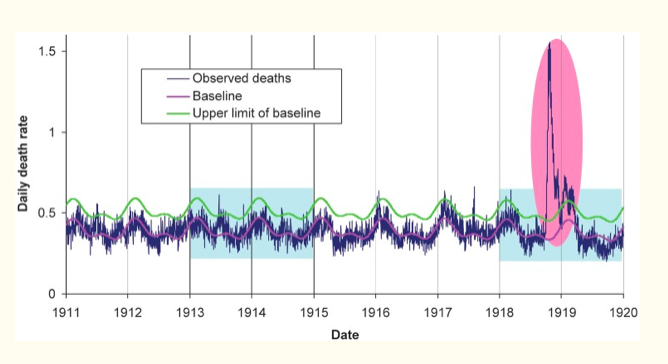 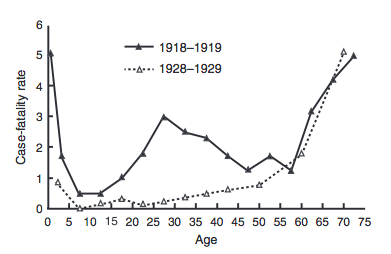 Viboud et al https://www.ncbi.nlm.nih.gov/pmc/articles/PMC3563305/
Wever en van Berger, 2014
Key successes
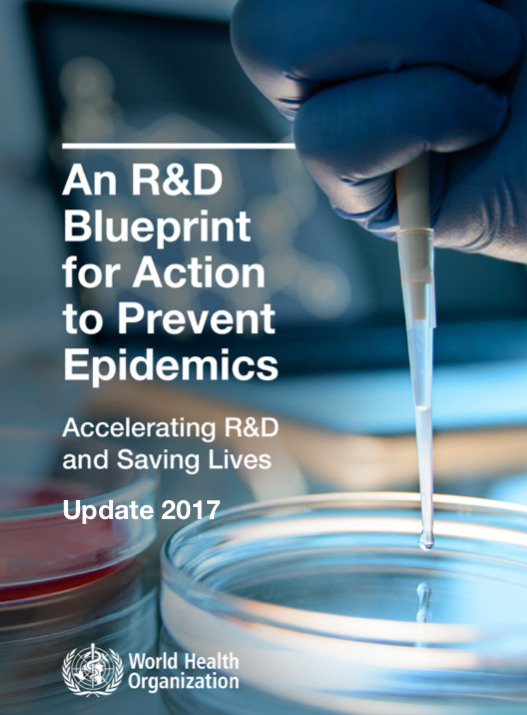 The fast discovery of the etiology using 
    advanced technologies
The immediate sharing of essential data globally
Fast track development of diagnostics, vaccines
Fast track clinical trials
Global foresight > blueprint and CEPI
EU consortia in EID research
PREPARE / RECOVER
COMPARE / VEO
EVD lab net
ZAPI
…..
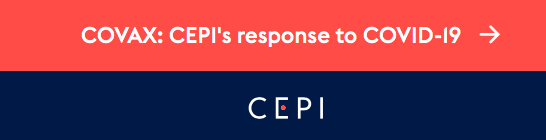 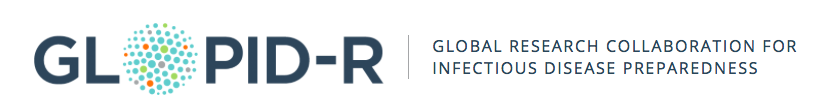 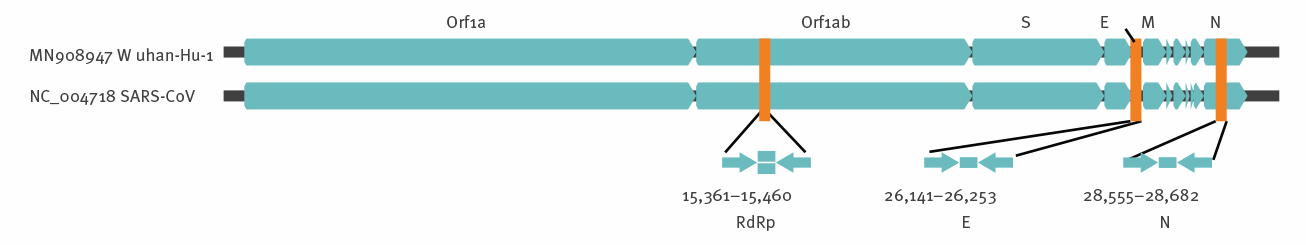 Figure
Sequence provided virological.org: Jan 12th
Primers shipped Rotterdam, London, HongKong Jan 13th
Validation from biobanked resp samples  and from SARS RNA
Protocol shared on WHO site Jan 17th, published 20th
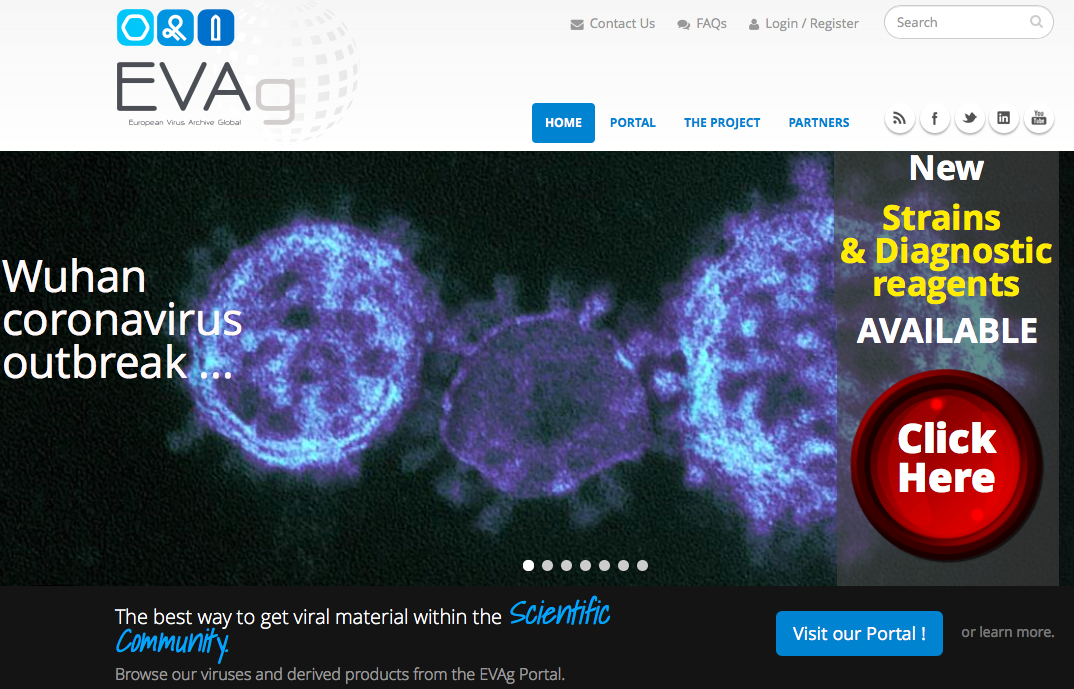 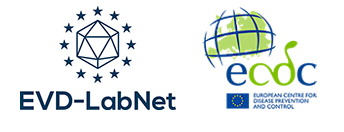 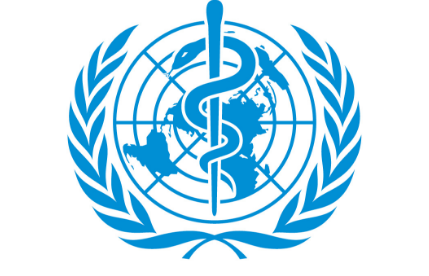 https://www.who.int/emergencies/diseases/novel-coronavirus-2019/technical-guidance/laboratory-guidance
Corman et al. 2020
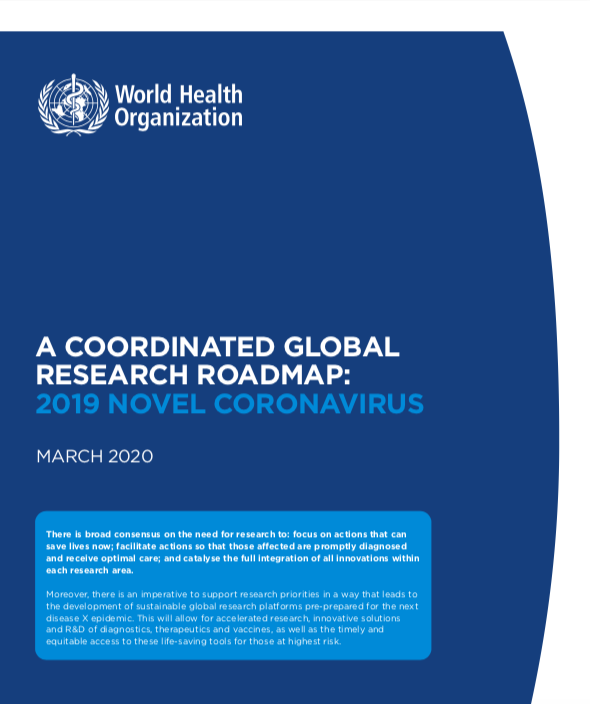 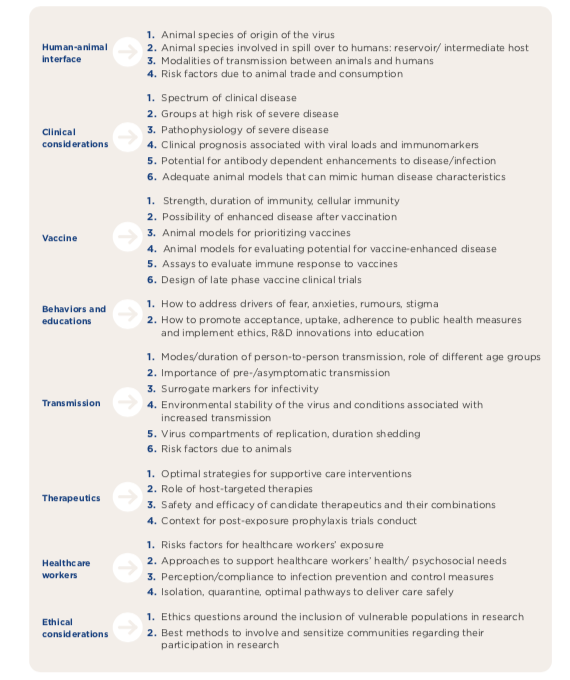 First research meeting Feb 11-12 2020
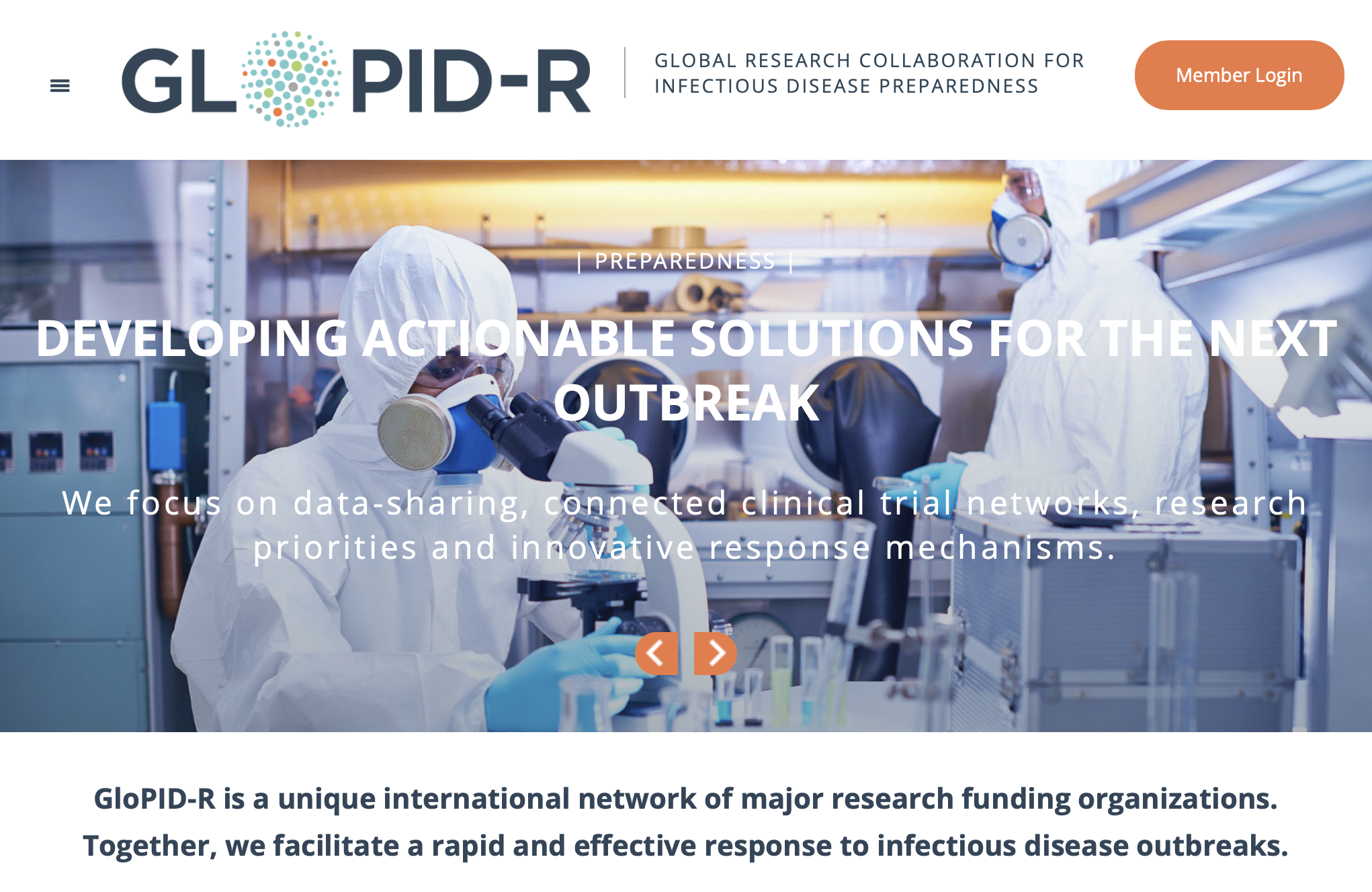 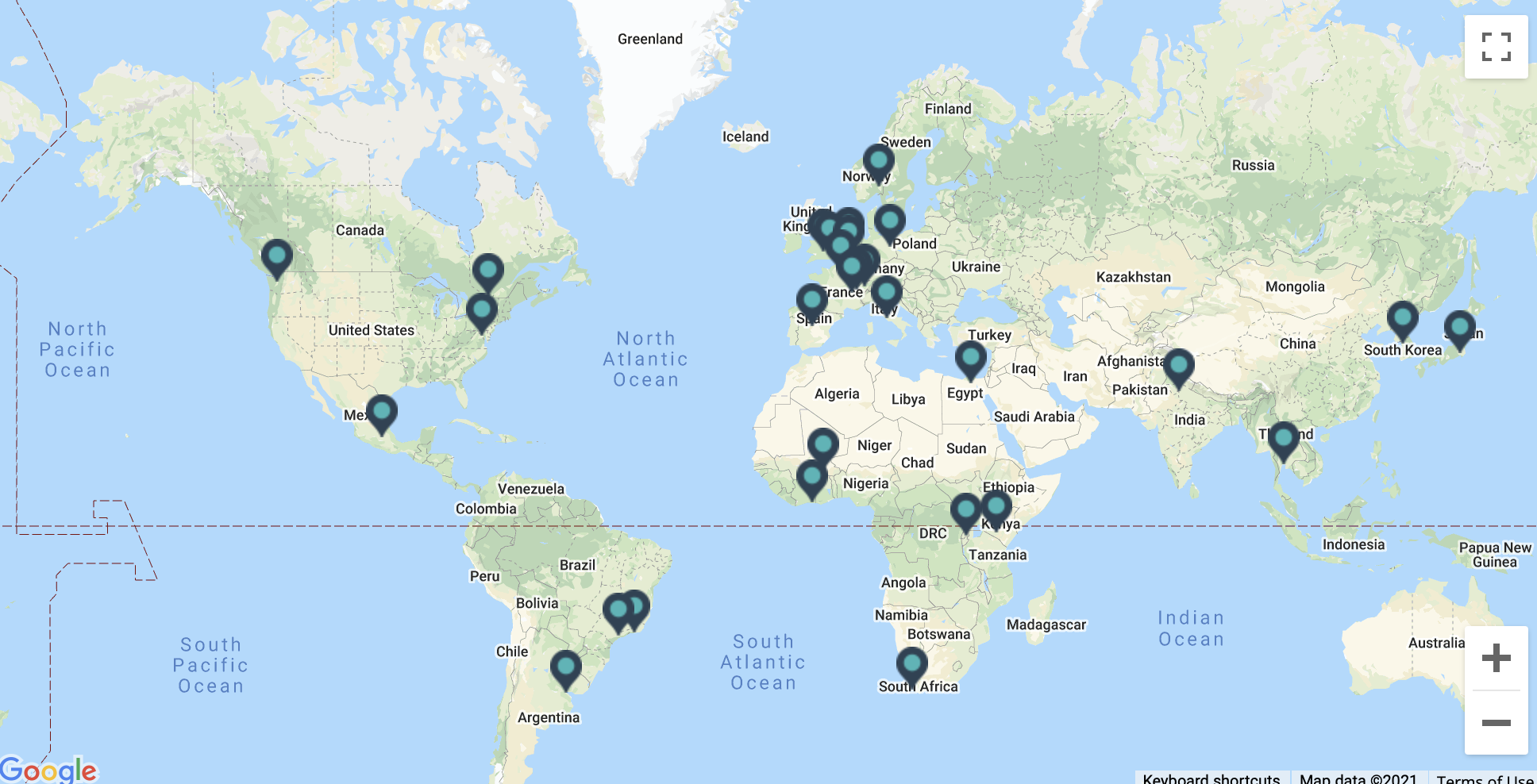 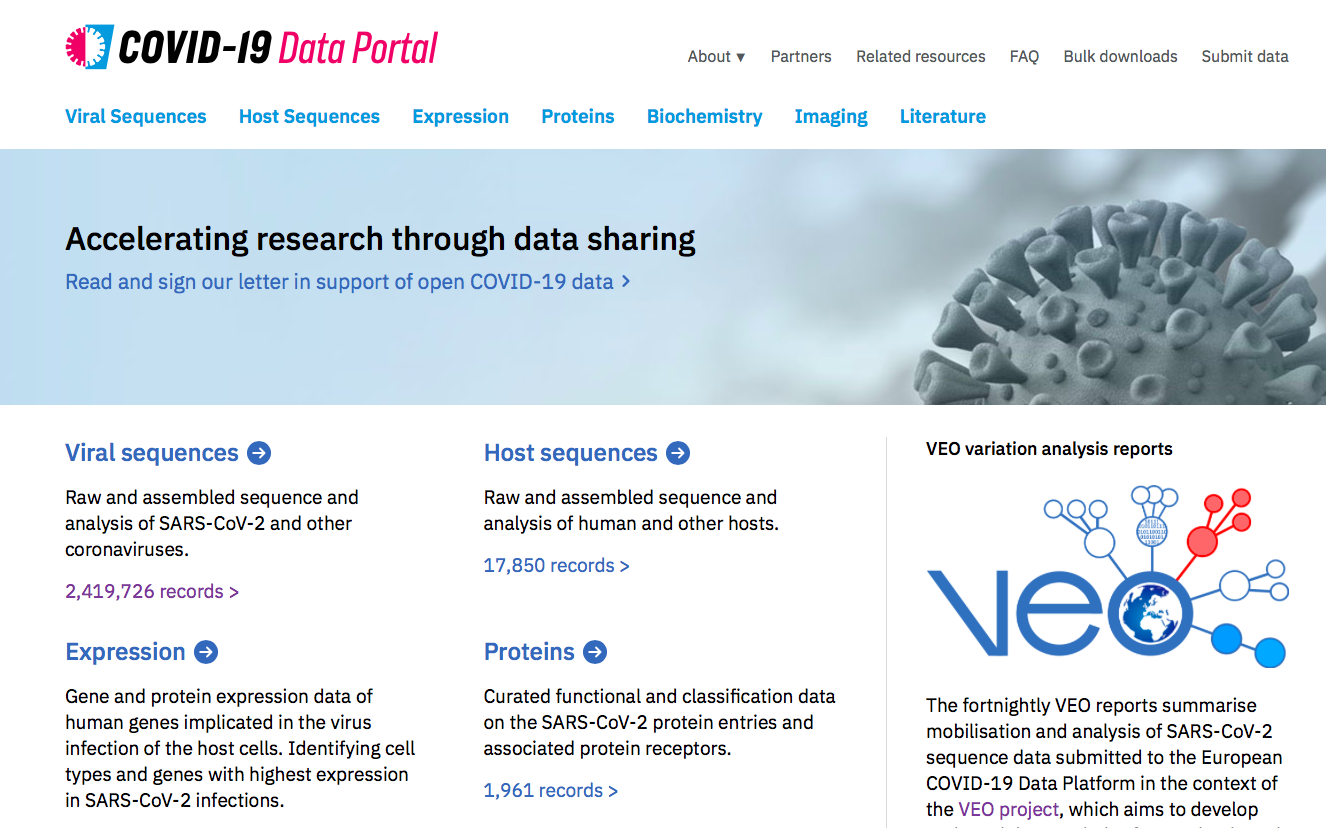 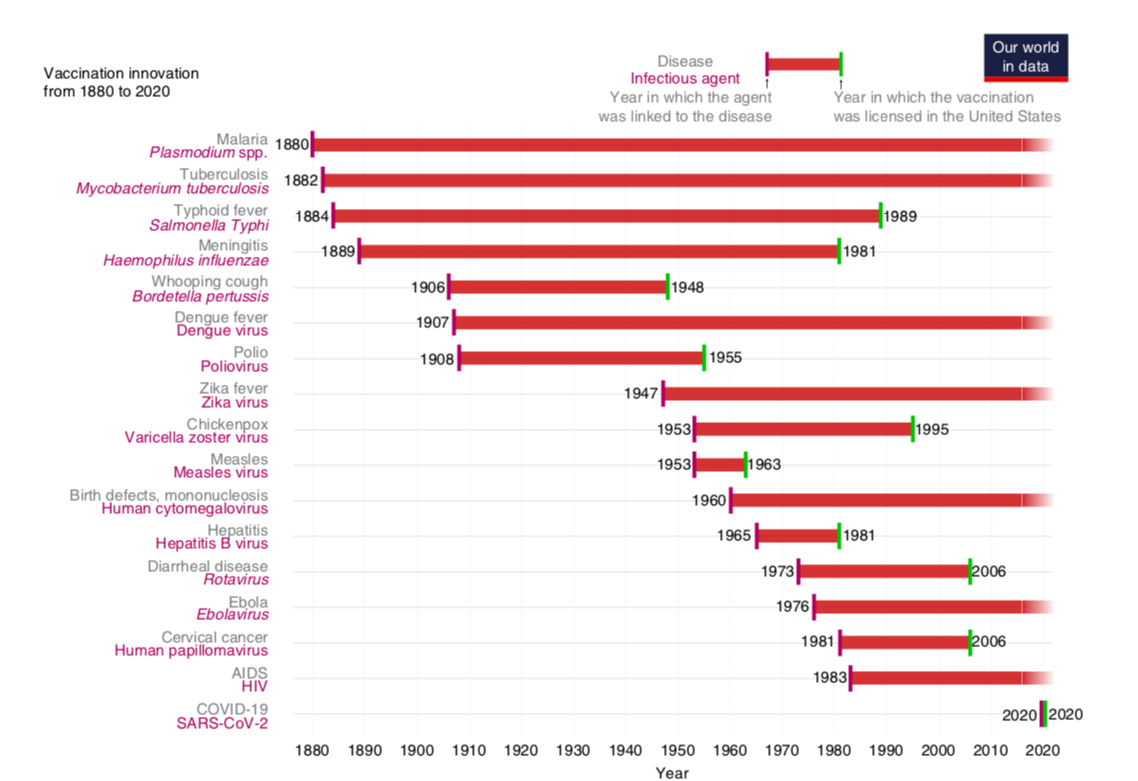 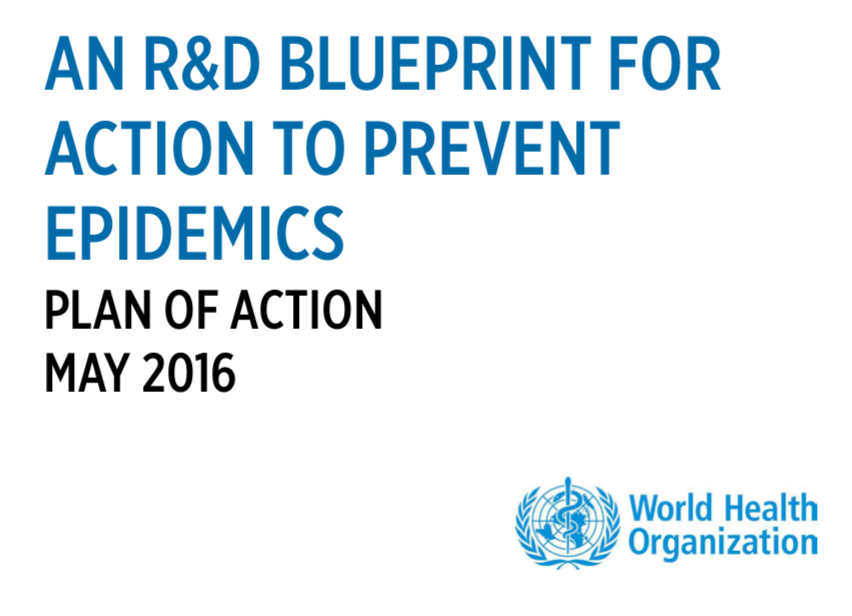 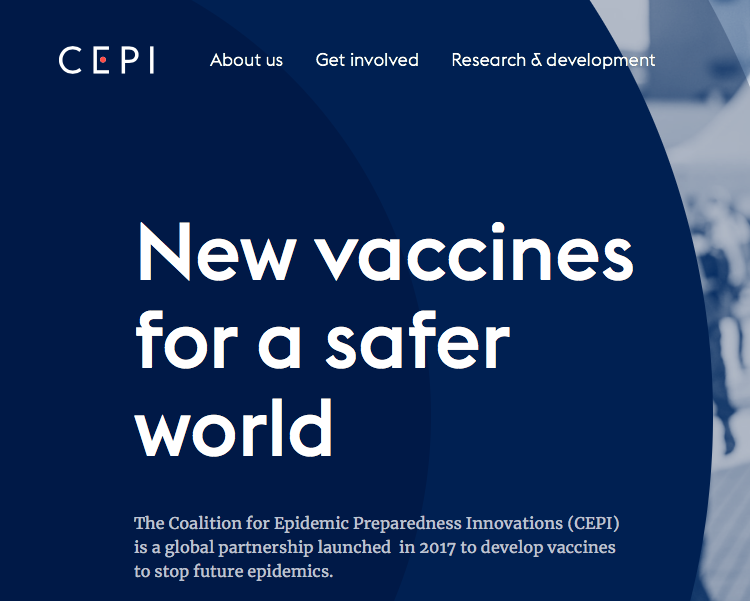 1-11-2021
20
Mathieu et al. Nature human behaviour. 2021  https://doi.org/10.1038/s41562-021-01122-8
Brende et al.  2017 https://doi.org/10.1016/S0140-6736(17)30131-9
Key challenges
Fragmented and reactive public health response and research response (> 10.000 research projects funded)
Nationalism in pandemic research and response
The pre existing networks were used only to a limited degree, but replaced by national networks
Market failure, shortages (lab tests, ICU equipment)
Administrative, Legal barriers. GPDR means different things in different countries in the Union
Infodemic
Politicized discussions 
Threats
Data science challenges Global risk map, 1-11-2021
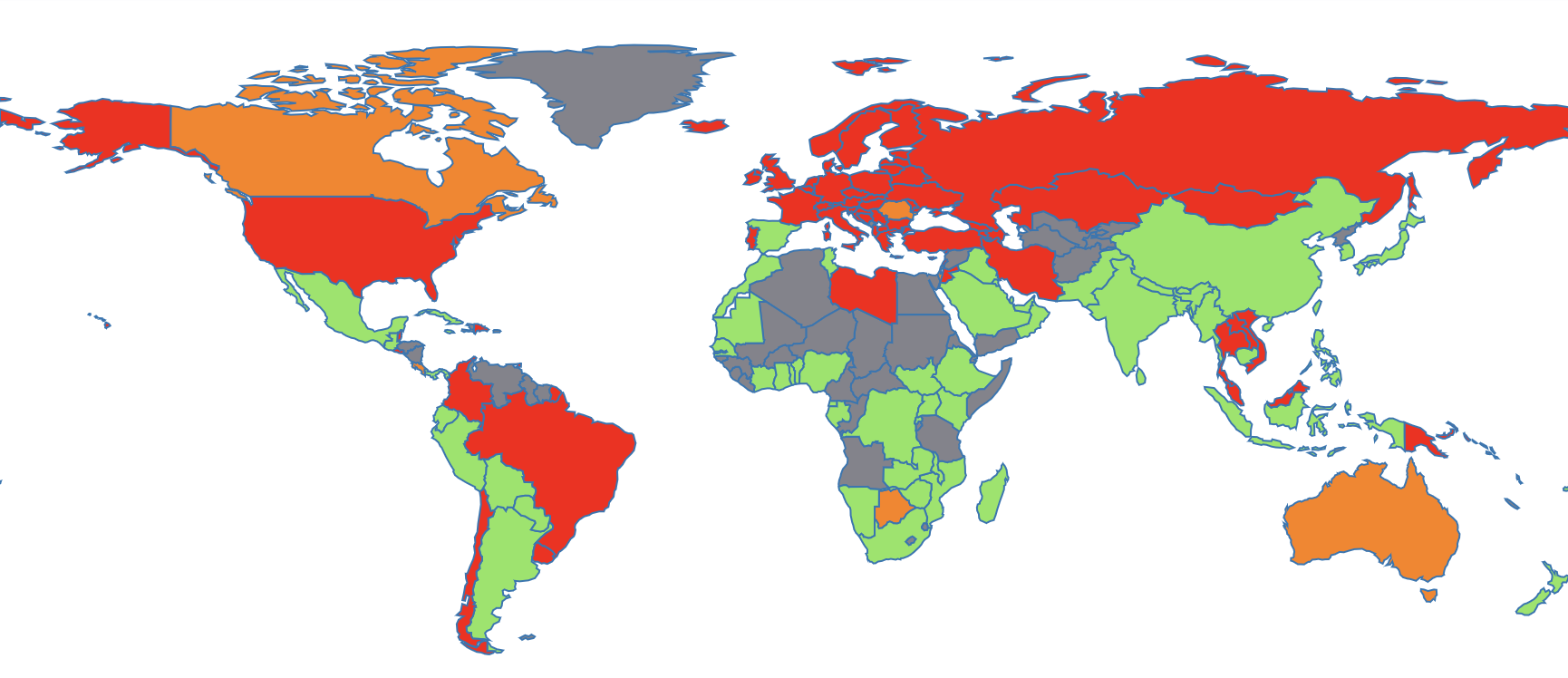 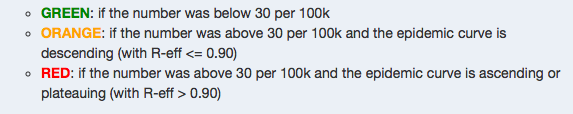 https://renkulab.shinyapps.io/COVID-19-Epidemic-Forecasting/_w_6f83dd3c/_w_b5ffc5b2/_w_cc1cf94d/?tab=world_map
A challenge: the changing “meaning” of registered cases (example for European region)
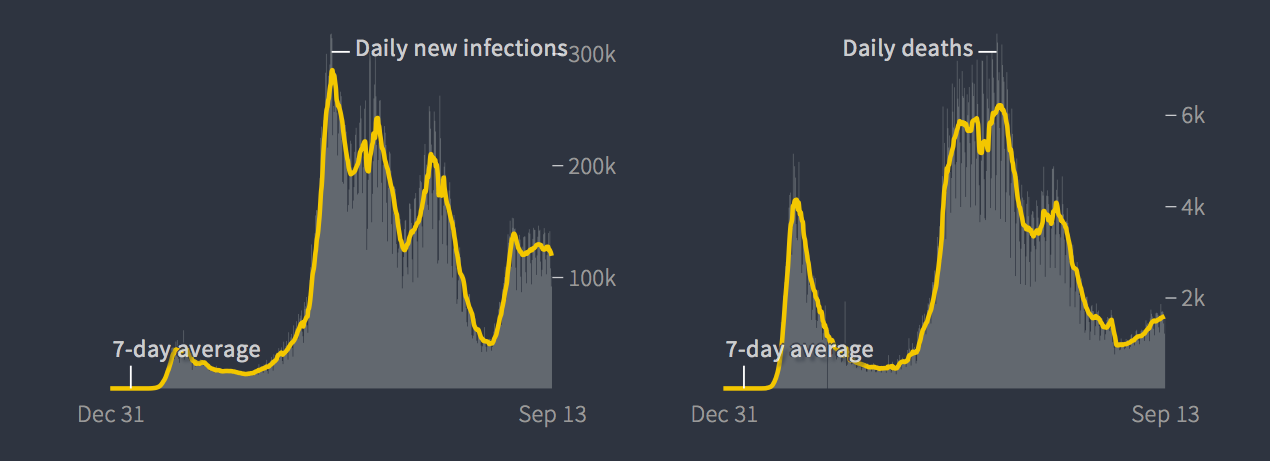 Increased testing
Decoupling of case counts and hospitalisations/deaths
Bias for severe illness
https://graphics.reuters.com/world-coronavirus-tracker-and-maps/regions/europe/
Contributors to long term pandemic control
High levels neutralising antibodies blocking infection 
Vaccine efficacy

Duration of protection
Vaccine immunity in risk groups for vaccination

Vaccination coverage
Distribution of vacination coverage
Demographics
Basic measures (staying home and testing when sick, hygiene)
Human behavior
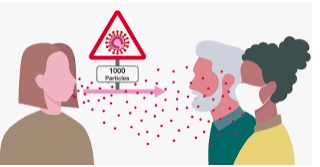 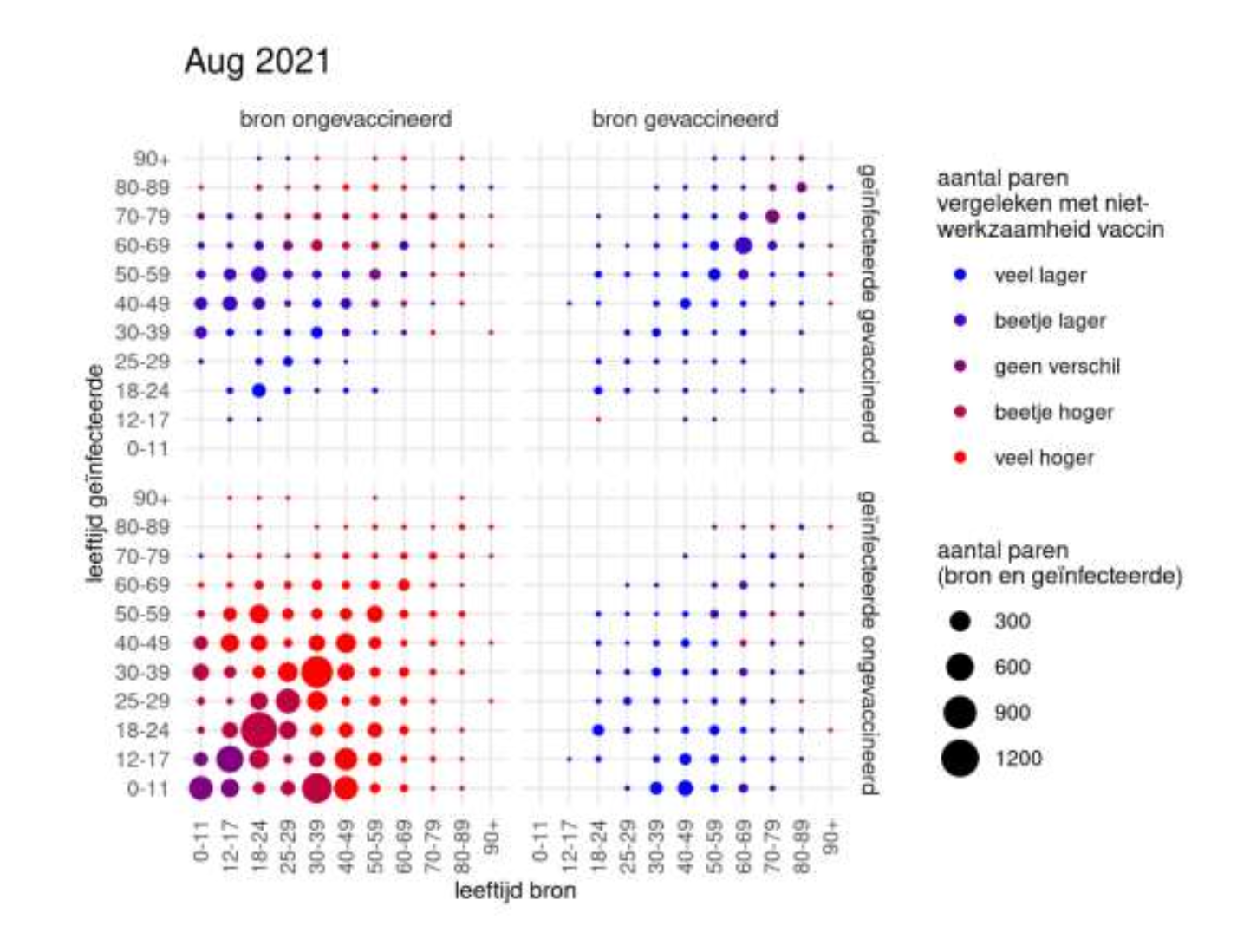 Infectee
Infector
Both non-vaccinated:
More cases than expected
Van Dissel, Kamerbriefing, Sept 2021
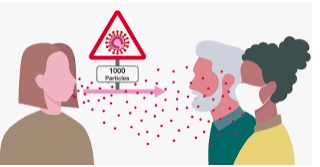 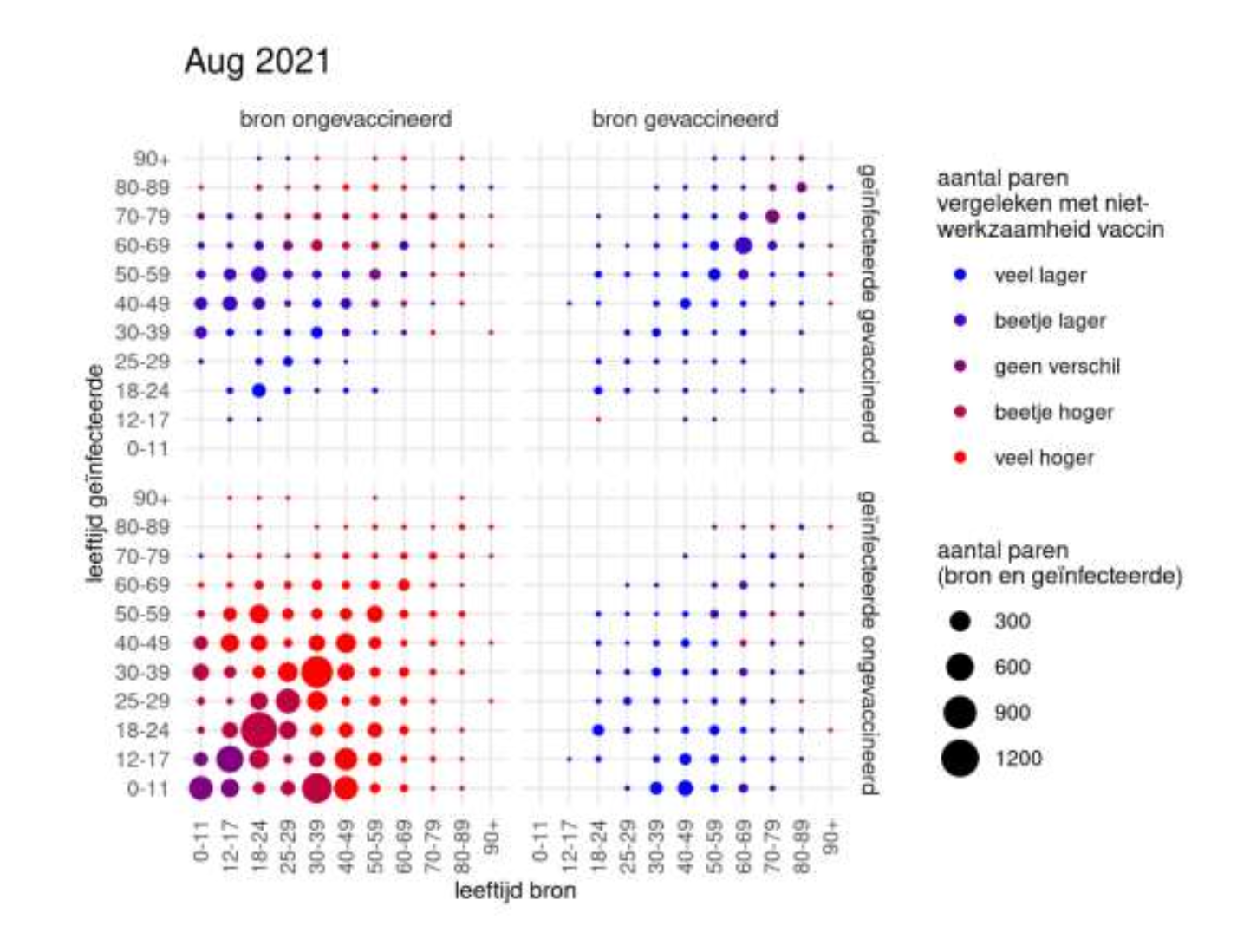 Infectee
Infector
Both vaccinated
Less transmission than expected
Van Dissel, Kamerbriefing, Sept 2021
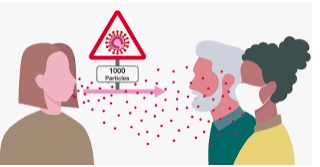 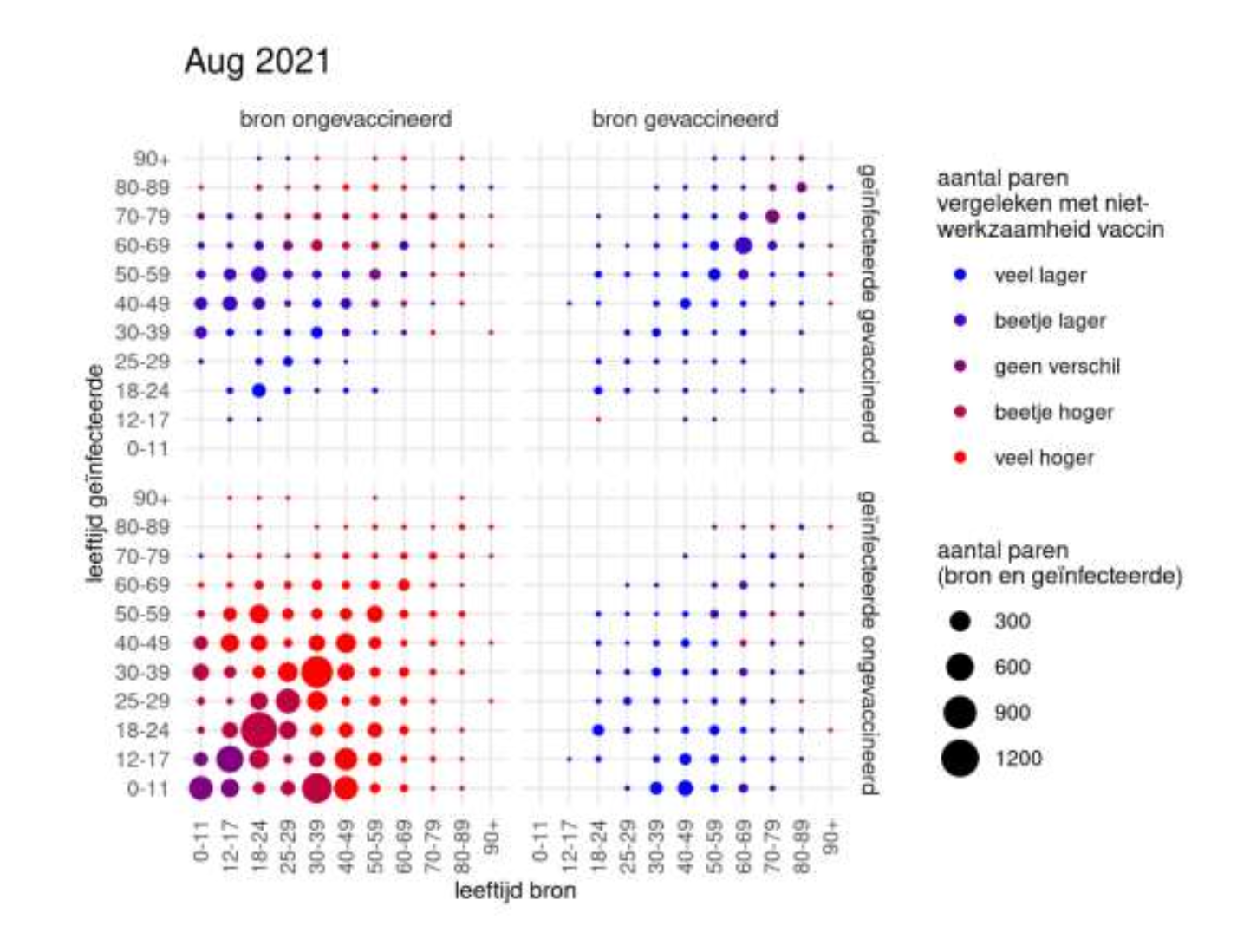 Infectee
Infector
Infectee
vaccinated
Less transmission than expected
Van Dissel, Kamerbriefing, Sept 2021
Number hospitalized 
vaccinated/non vaccinated
Incidence hospitalized 
vaccinated/non vaccinated
Much higher in non-vaccinated
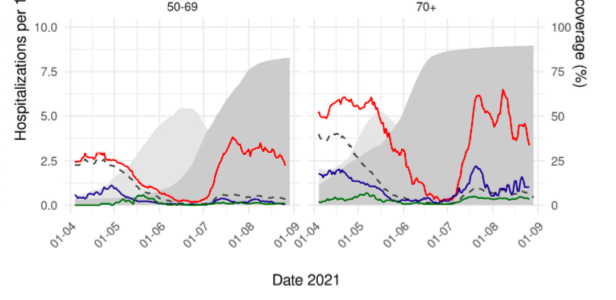 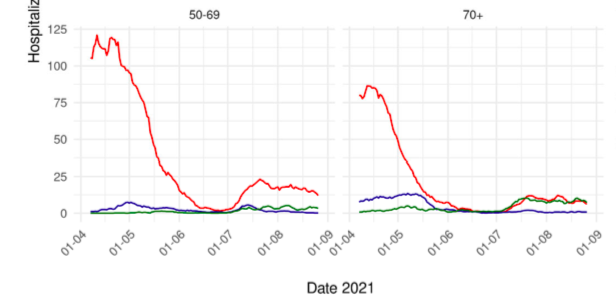 Similar in 
Both groups
De Gier et al. https://www.medrxiv.org/content/10.1101/2021.09.15.21263613v1
Virus from the first identified cases already differ > missed circulation? Repeated spillovers?
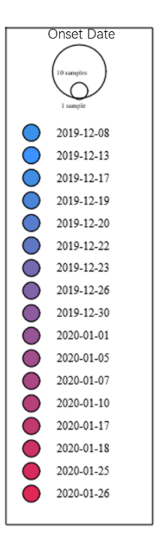 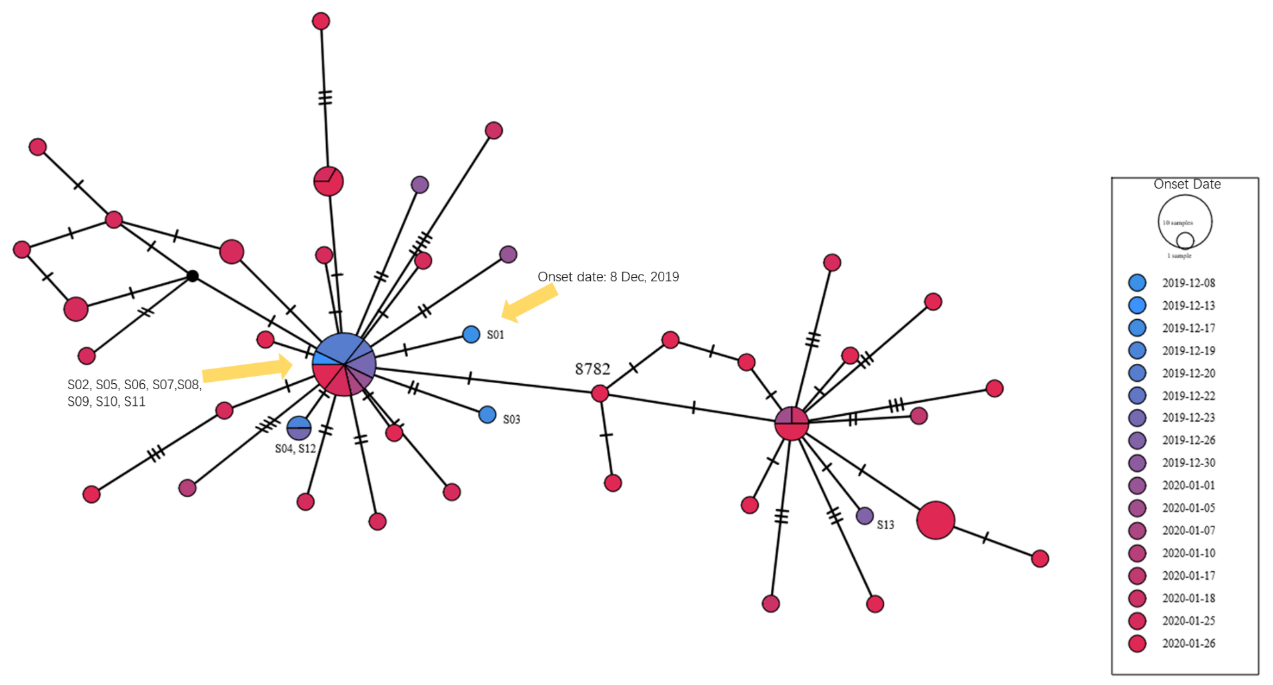 tMRCA mid november – early december
https://www.who.int/publications/i/item/who-convened-global-study-of-origins-of-sars-cov-2-china-part
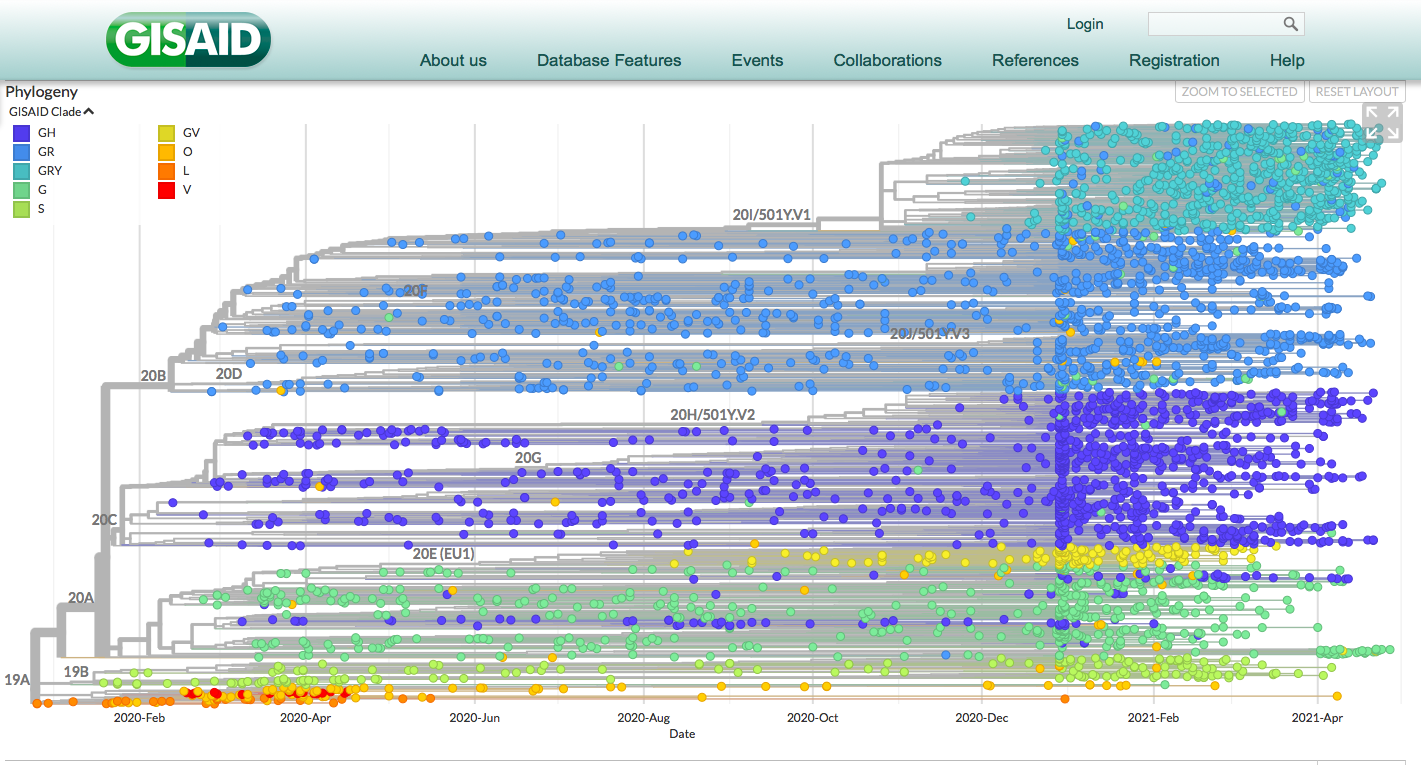 Main types of genetic variation in viral genomes
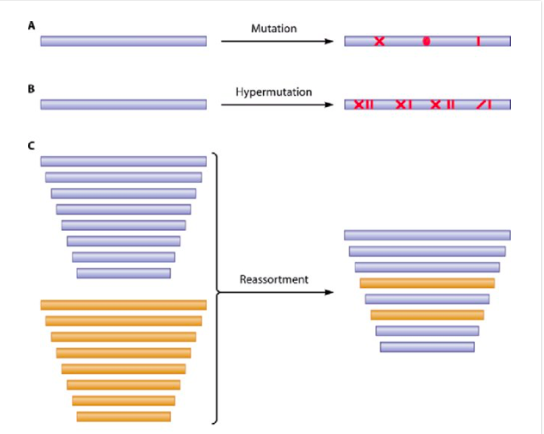 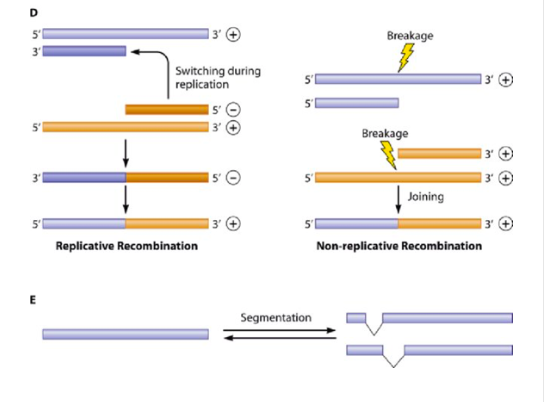 Esteban Domingo et al: Quasispecies Dynamics Taught by Natural and Experimental Evolution of Foot-and-mouth Disease Virus
from: Foot-and-Mouth Disease Virus: Current Research and Emerging Trends. Caister Academic Press, U.K. (2017) Pages: 147-170.
[Speaker Notes: Figure 7.2 Scheme of main types of genetic variation in viral genomes. (A) Mutation due to miscopying of template residues by viral replication complexes. (B) Hypermutation (high frequency of biased mutation types) often due to cellular editing activities. (C) Genome segment reassortment. (D) Homologous, replicative (left), and non-replicative (right) recombination. (E) Genome segmentation as documented with FMDV (described in Domingo et al. (2012), with permission from the American Society for Microbiology, Washington DC, USA.]
Consequences of genomic diversification
Most mutations have no impact on function or structure of virus
Some can be harmful for virus survival, some can result in advantage

Diagnostic sensitivity decrease
Increased transmissibility 
Escape from (vaccine)immunity 
Treatment escape

Some can result in other effects

Increased disease severity, virulence
Changes in host range
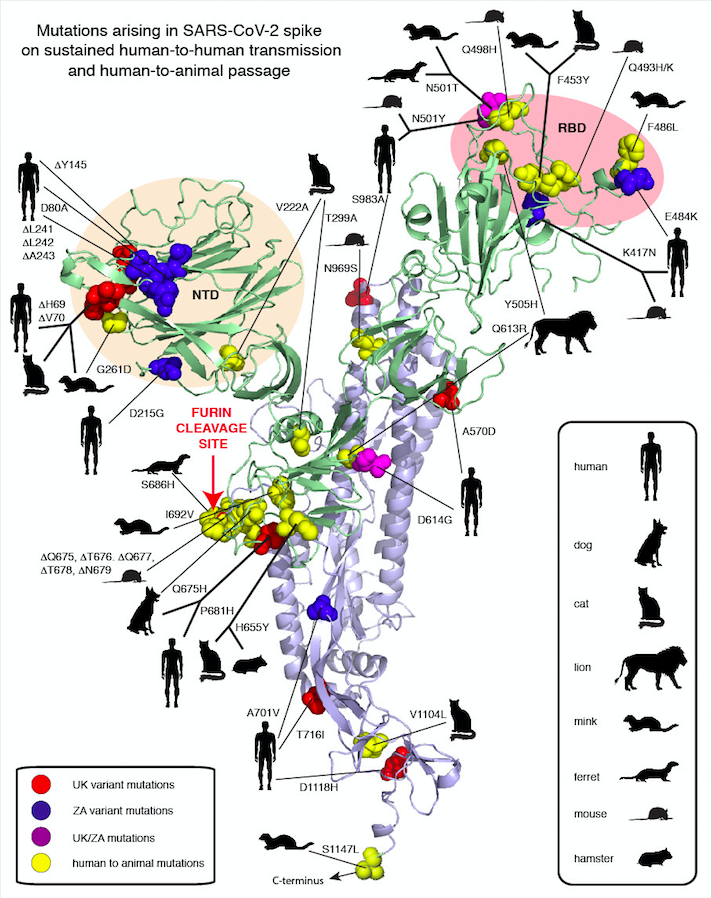 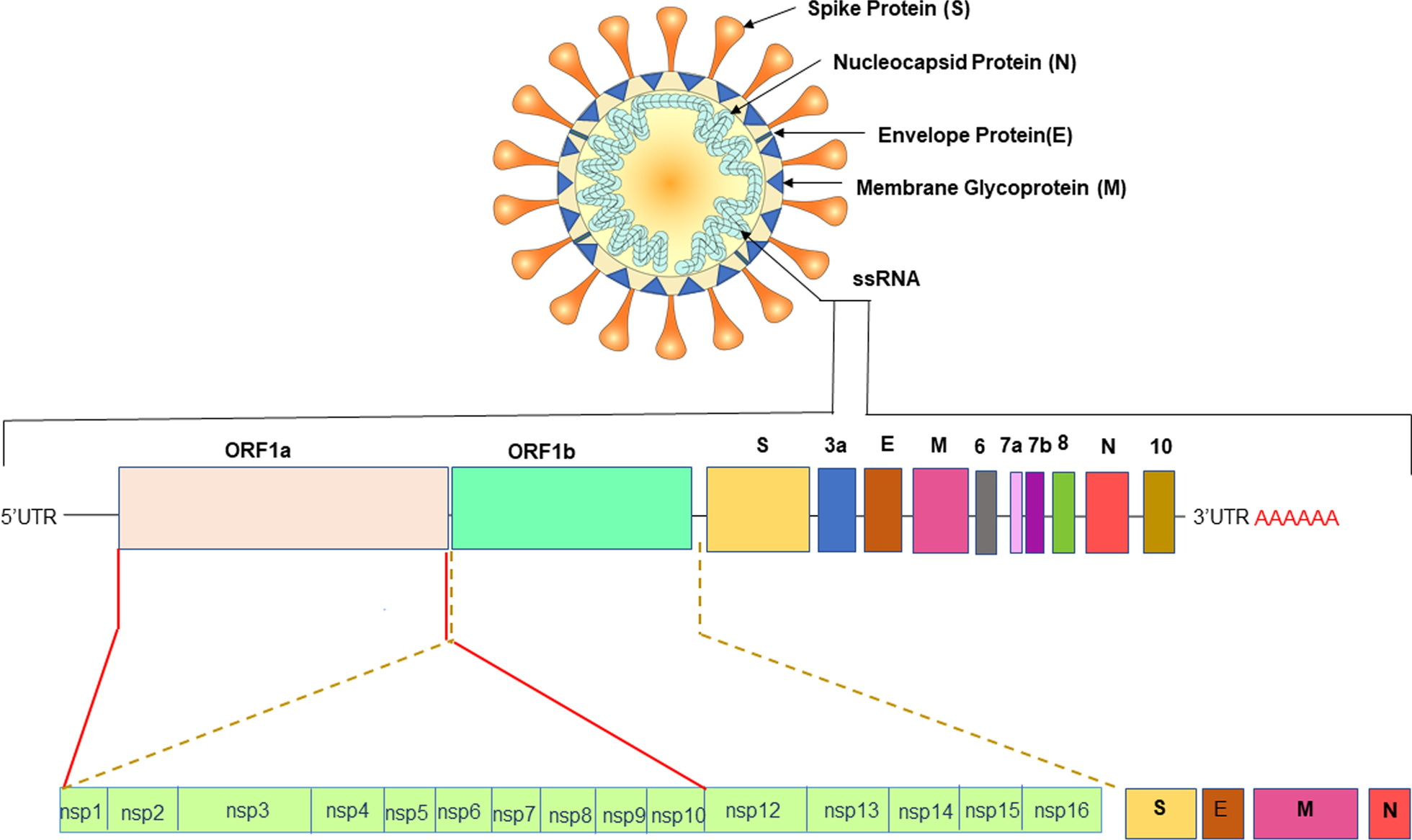 RBD mutations > better/different binding, immune escape?

NTD mutations / deletions > immune escape? 

Mutations furin cleavage site > host range adaptation, tropism?

Mutaties aa 613/614 > replication efficiency?
Garry, https://virological.org/t/mutations-arising-in-sars-cov-2-spike-on-sustained-human-to-human-transmission-and-human-to-animal-passage/578
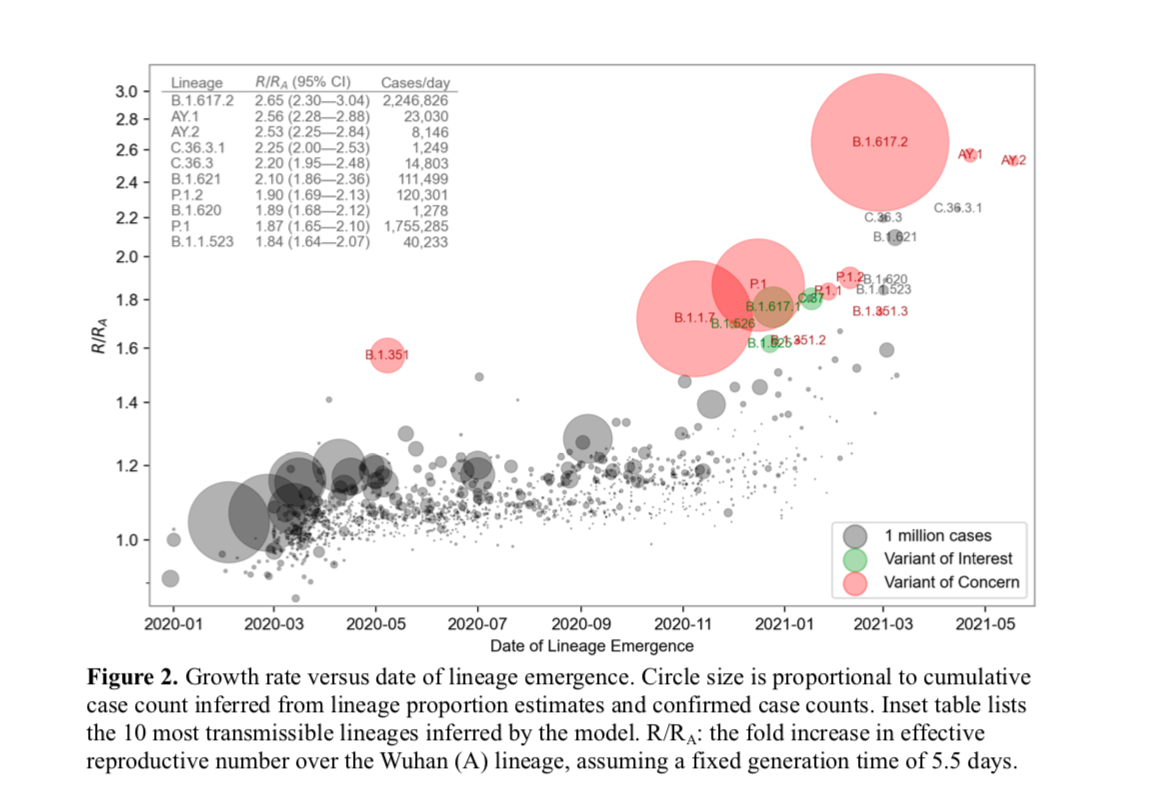 Delta
Gamma
Mu
Alpha
Beta
Obermeyer et al https://www.medrxiv.org/content/10.1101/2021.09.07.21263228v1.full.pdf
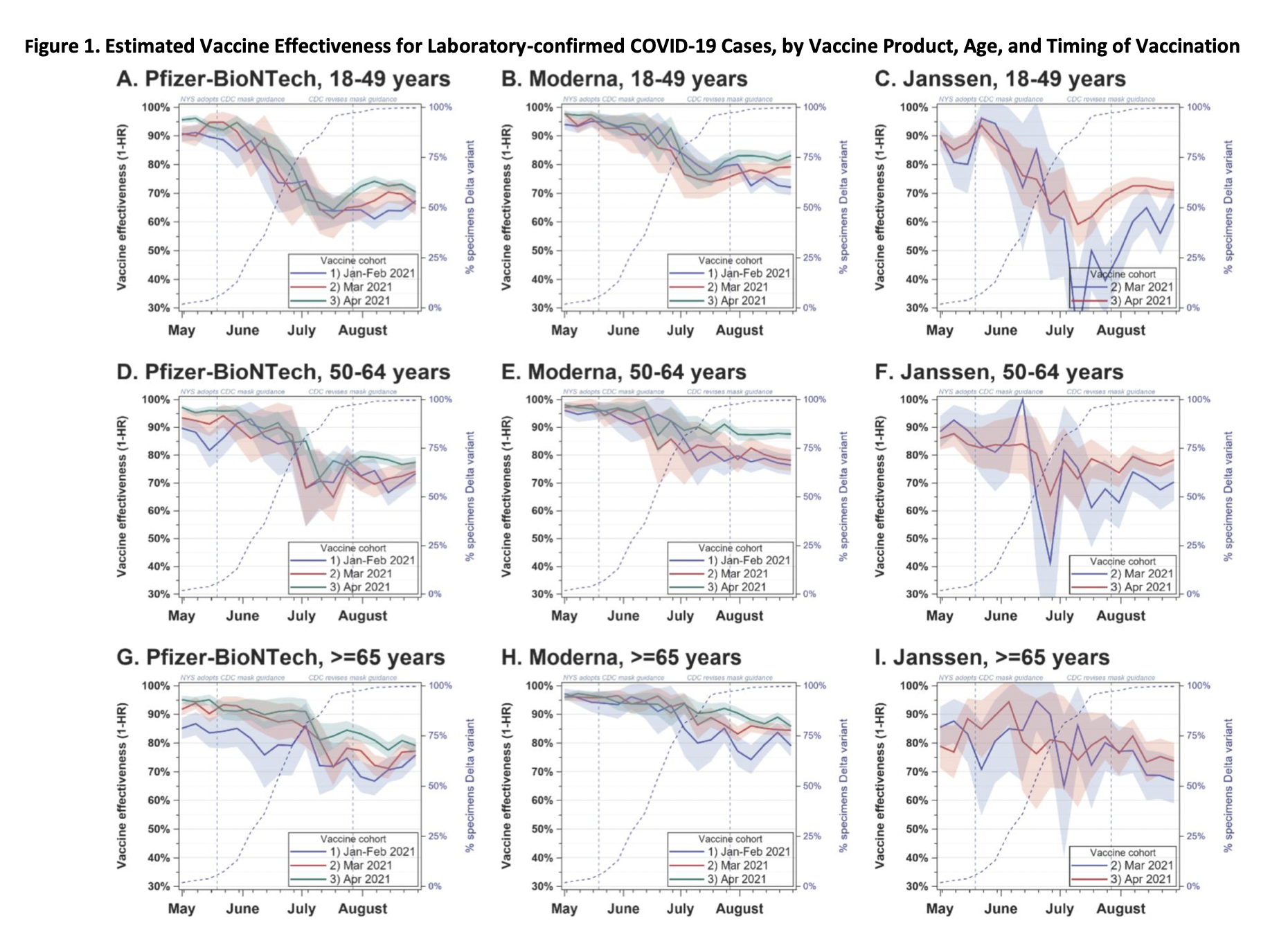 Rosenberg et al https://www.medrxiv.org/content/10.1101/2021.10.08.21264595v1.full.pdf
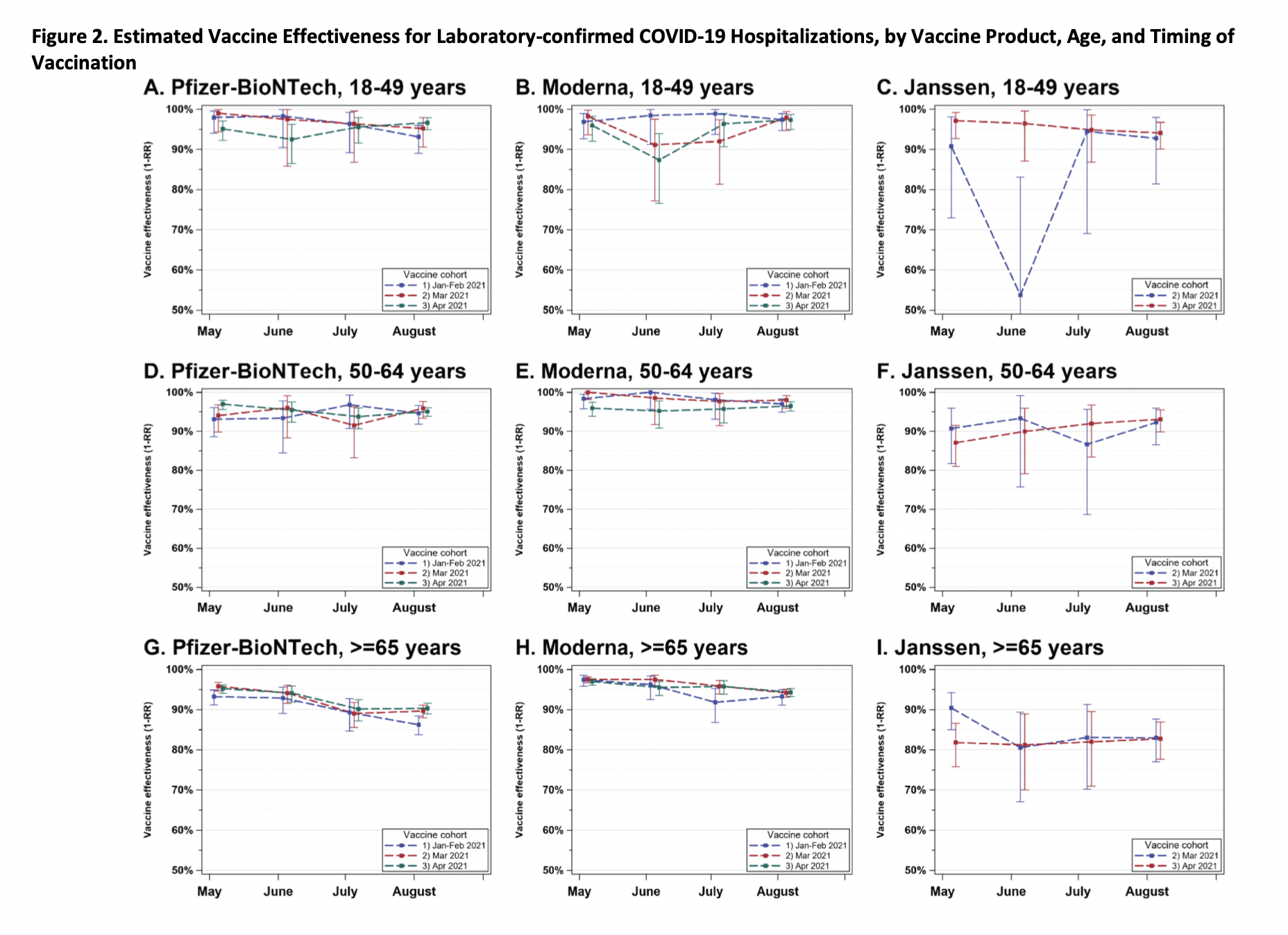 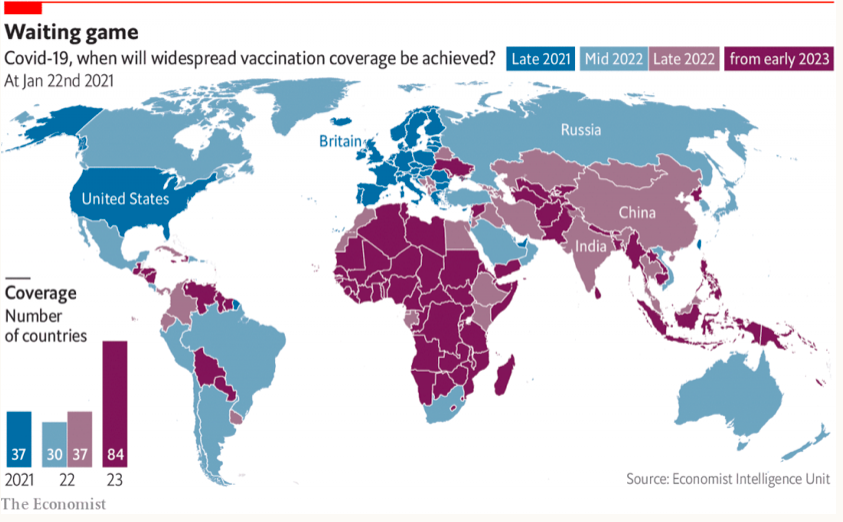 37
Based on Mathieu et al. Nature human behaviour. 2021  https://doi.org/10.1038/s41562-021-01122-8
1-11-2021
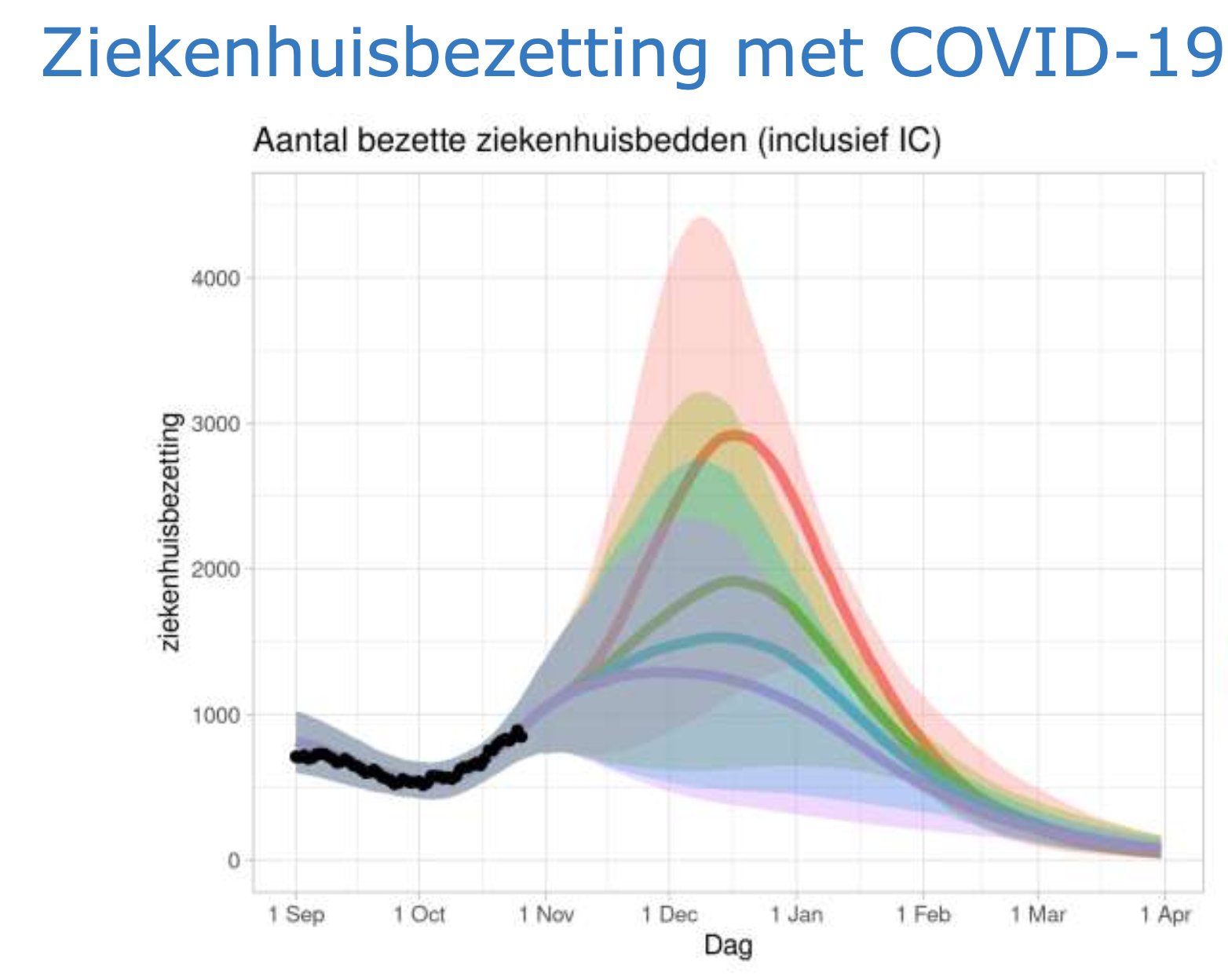 Modellering RIVM, Wallinga, 29-10-2021
opnames
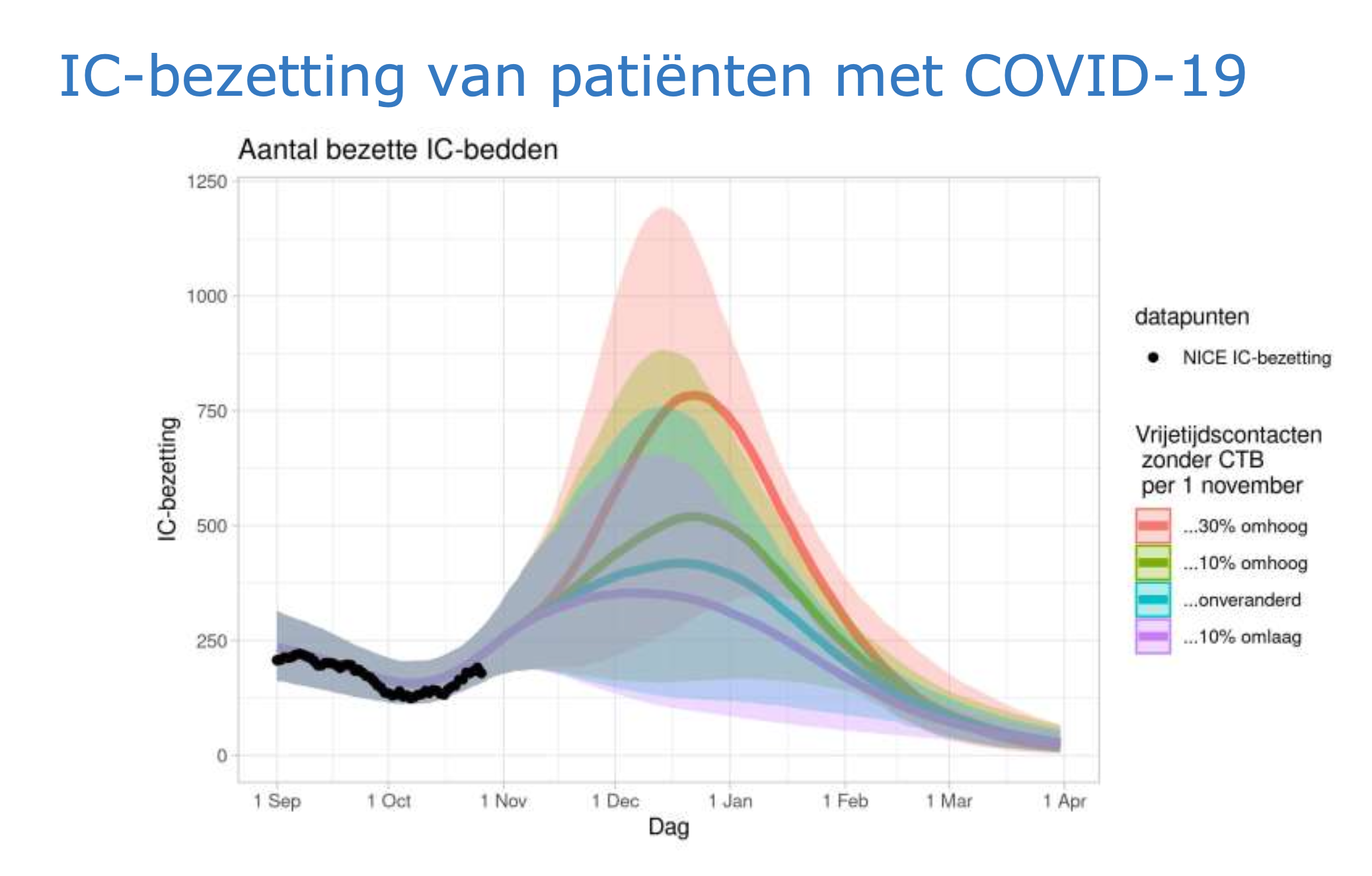 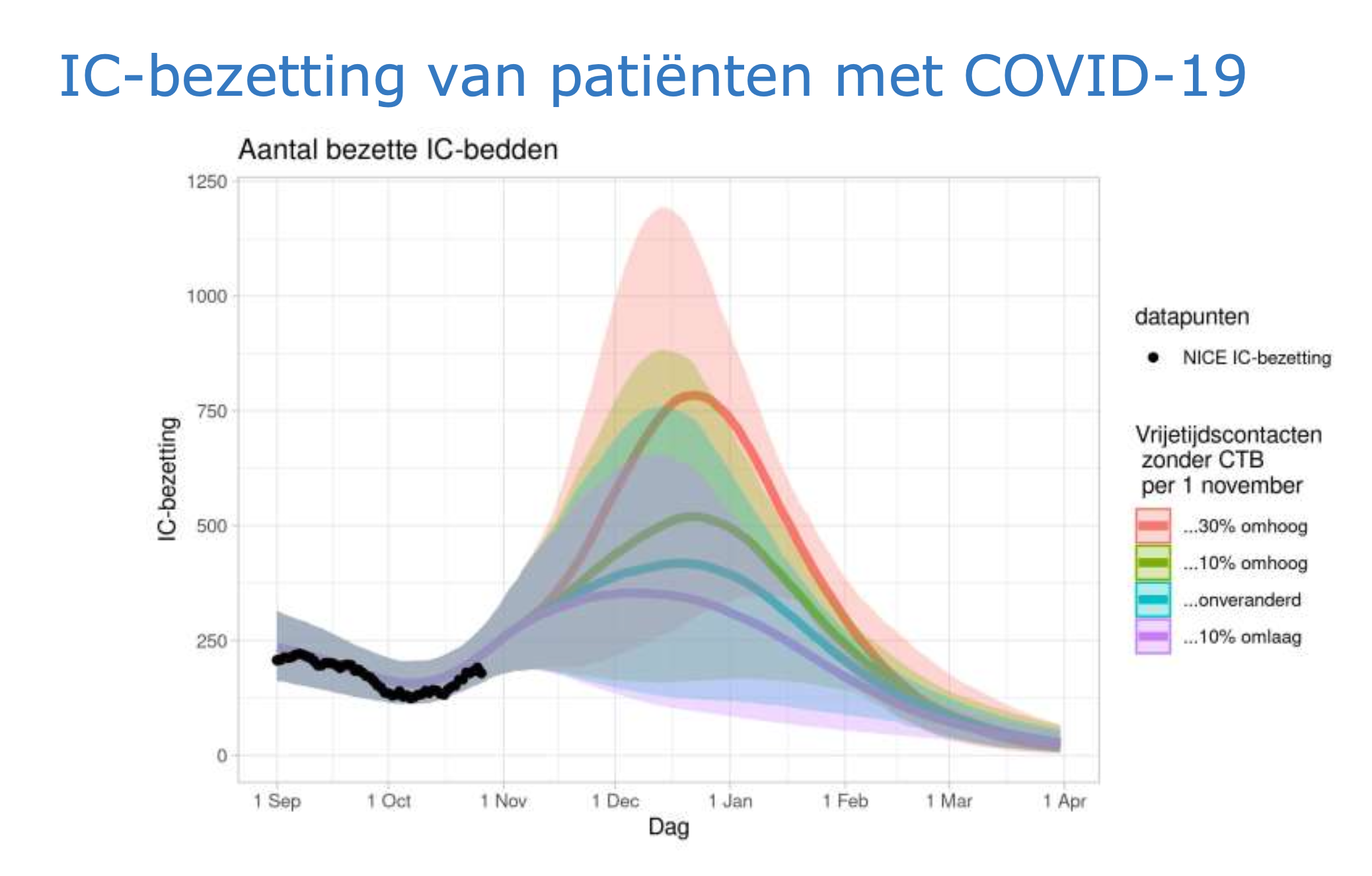 IC
Vergelijking 2020
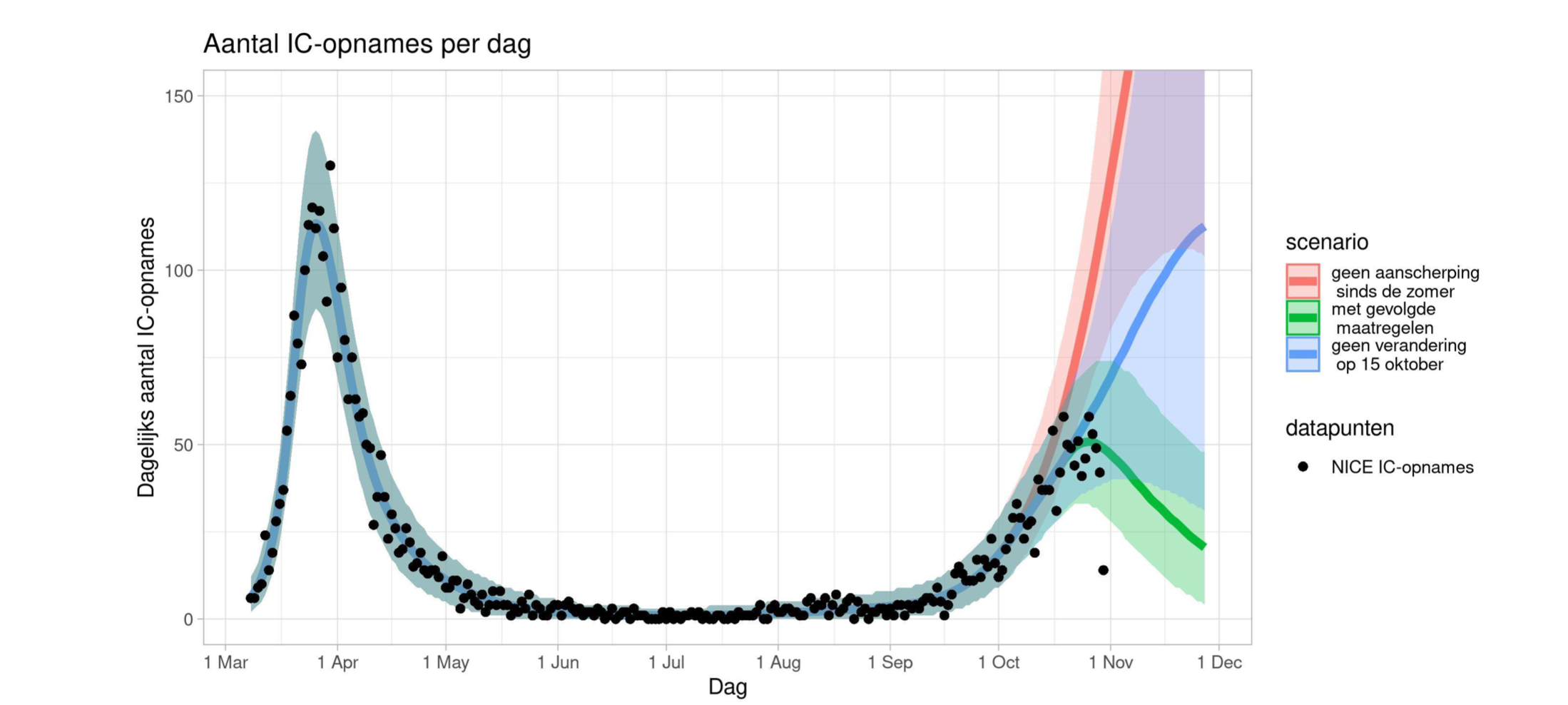 Geschat maximum
Huidig niveau
Wat “doet” influenza komend seizoen: een complexe vraag
Hoe verloopt de COVID-19 pandemie en zijn er nog beperkende maatregelen?

Wat is het effect van uitblijven van influenza op de omvang van de seizoenspiek?

Hoe is de match met de vaccins?
Uitblijven van de piek en immuniteit
Volwassenen
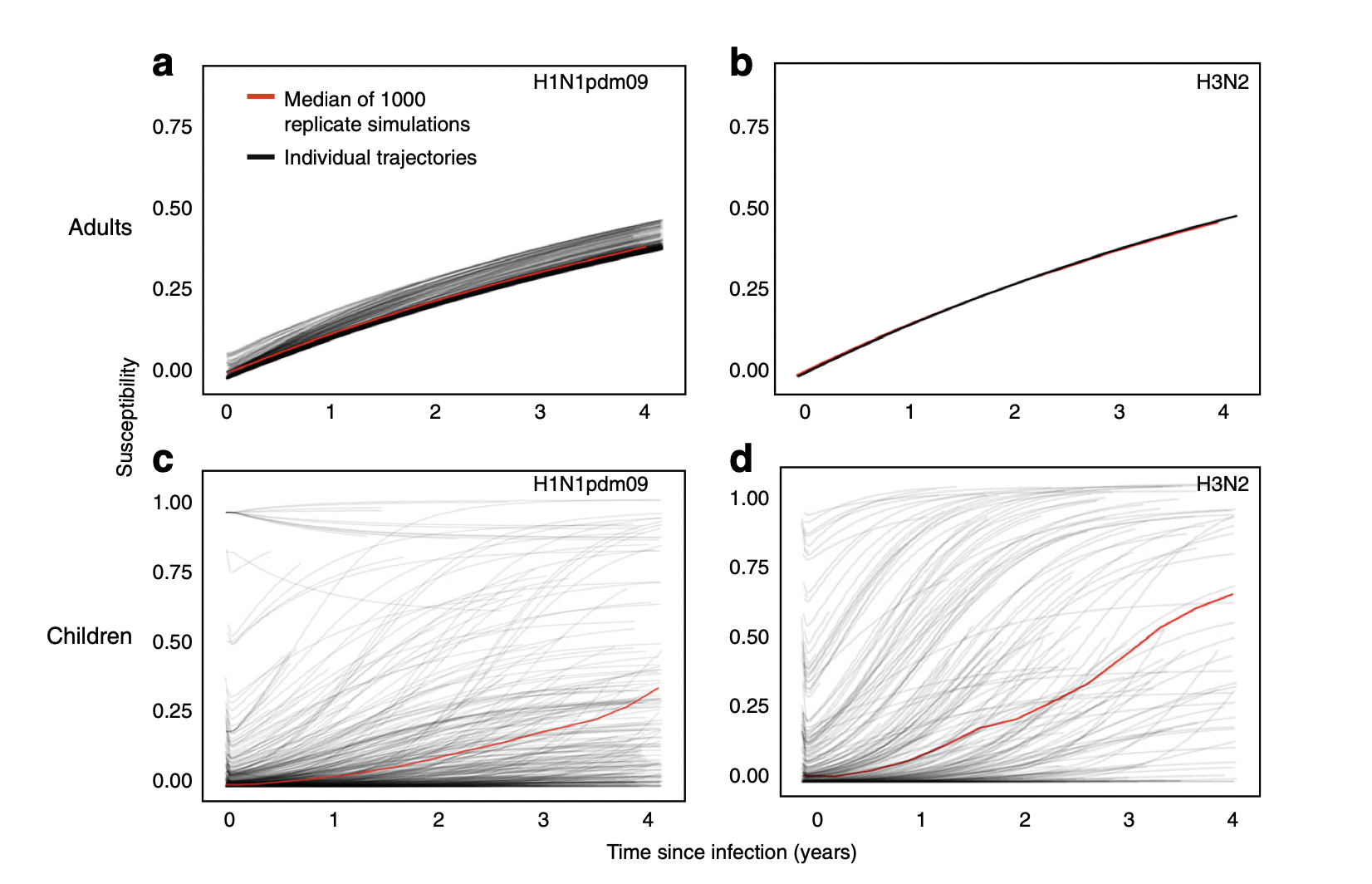 Model obv serologie > geleidelijke toename van deel bevolking dat gevoelig is voor influenza 

Voor kinderen: extra groot cohort primo infecties
H3
H1
Kinderen
Ranjeva et al. 2019 https://www.ncbi.nlm.nih.gov/pmc/articles/PMC6458119/pdf/41467_2019_Article_9652.pdf
Vervroegen van de seizoenspiek?
Antistoffen tegen seizoens coronavirussen in jonge kinderen April 2020 en April 2021
Nazomer golf van RSV onder jonge kinderen en volwassenen
Jonge kinderen minder vaak blootgesteld aan respiratoire virussen (Sikkema et al) 
Grotere groep gevoelige kinderen > grotere influenza piek bij kinderen
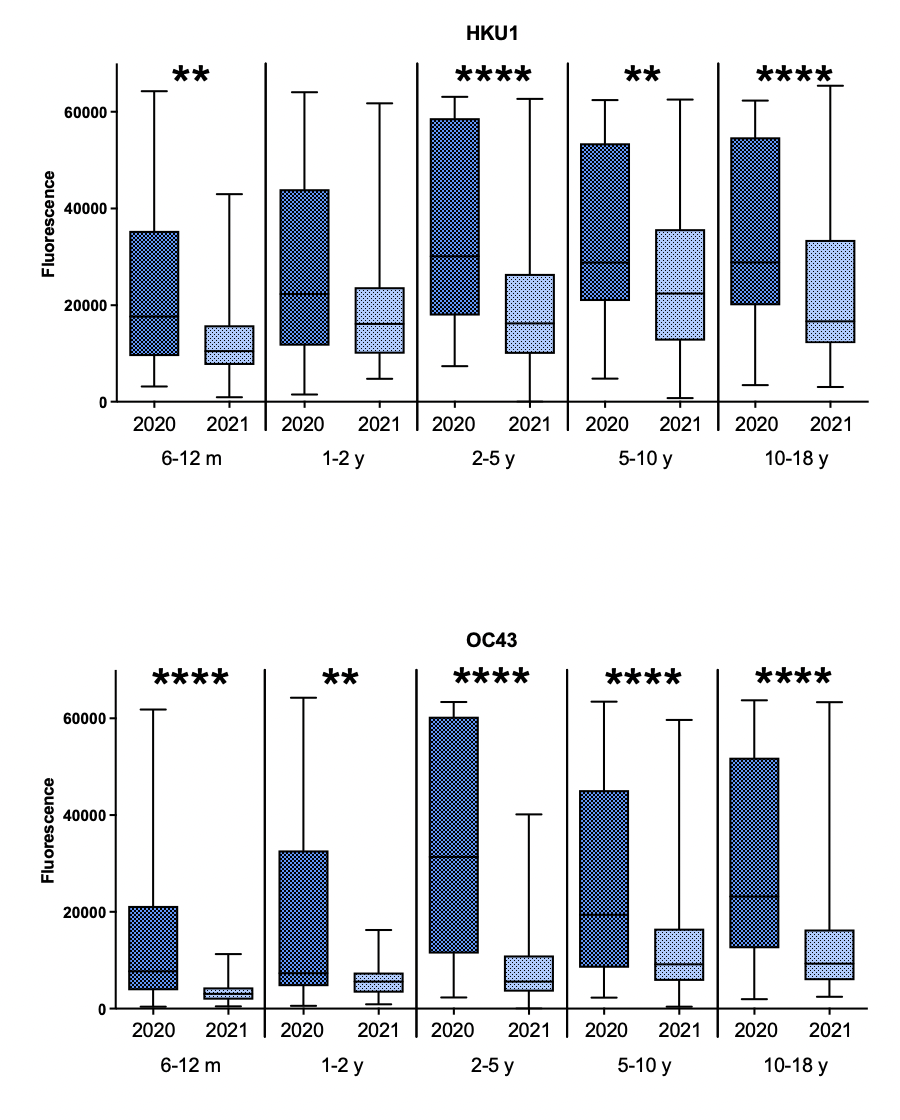 Sikkema et al, submitted for publication
Wat is de te verwachten omvang?
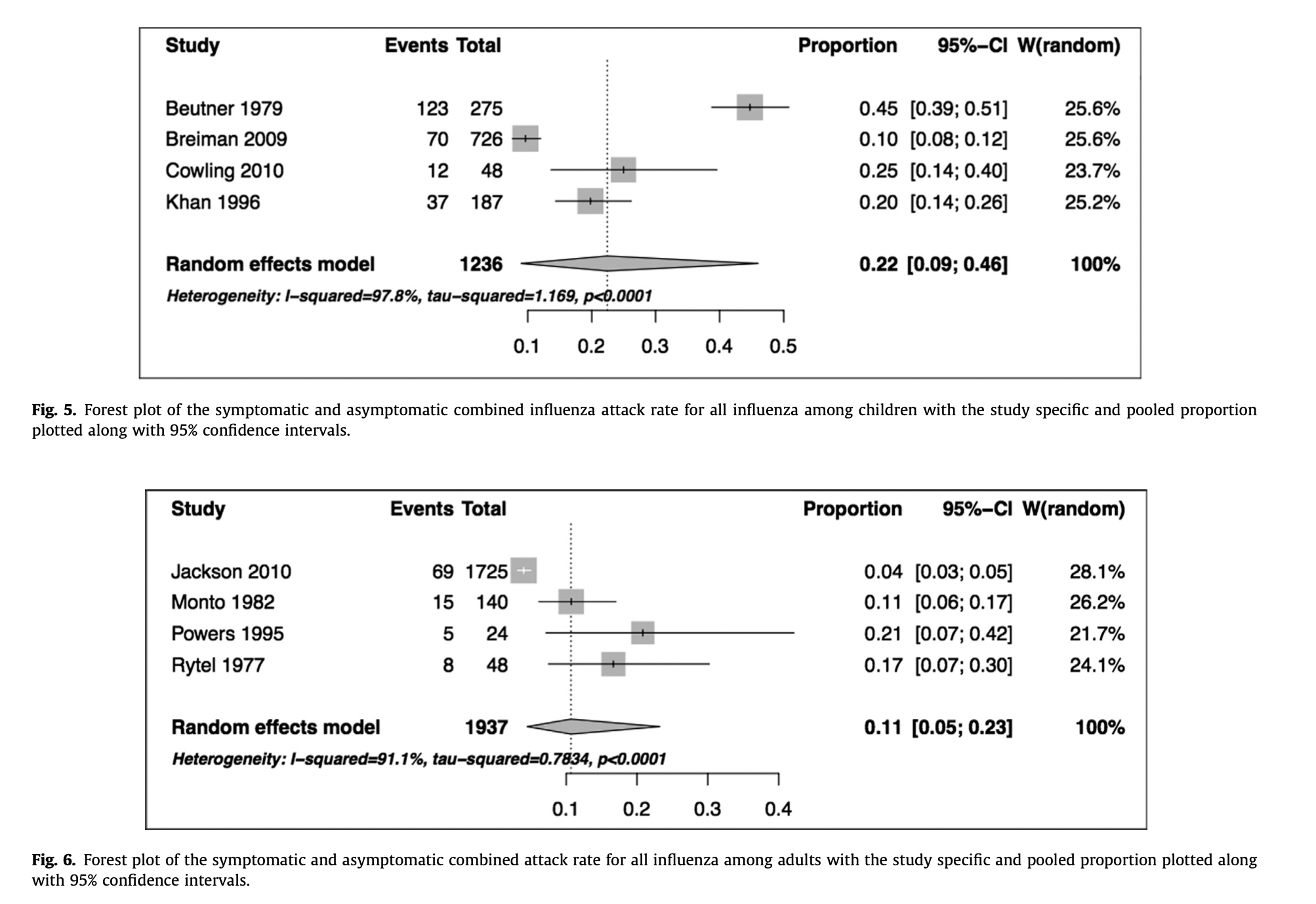 Infection attack rates influenza in unvaccinated individuals
22%
Children
11%
Adults
Somes et al; Vaccine 2018 https://pubmed.ncbi.nlm.nih.gov/29716771/
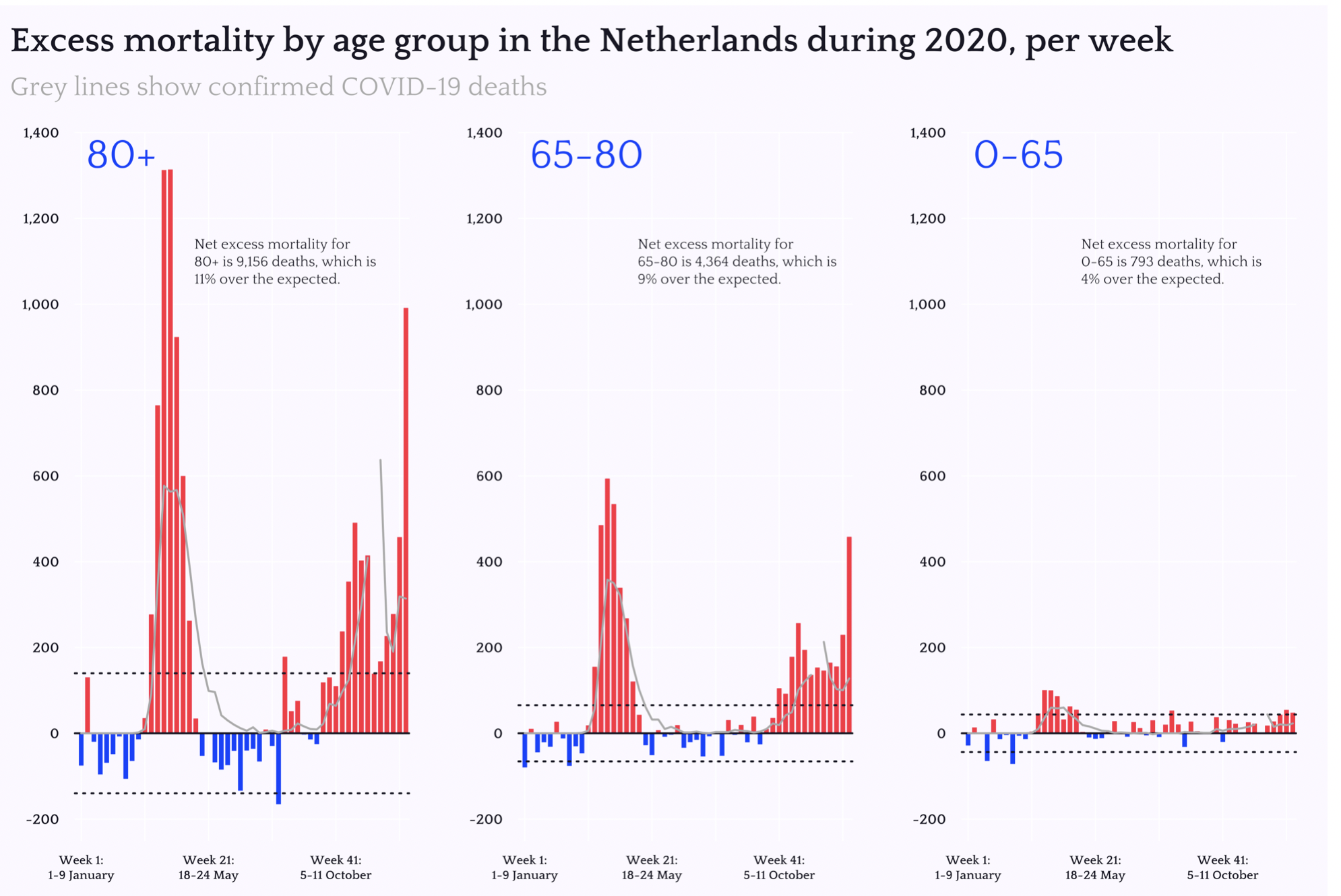 Overlap in risicoprofiel COVID-19 en influenza >  effect op impact influenza bij ouderen?

Omgekeerd effect bij toenemende andere luchtweginfecties (interferentie)?
Dimiter Toshkov, Leiden University, based on CBS; http://dimiter.eu/Visualizations_files/nlmortality/Excess-Mortality-in-the-Netherlands.html
Influenza surveillance en vaccin stam selectie
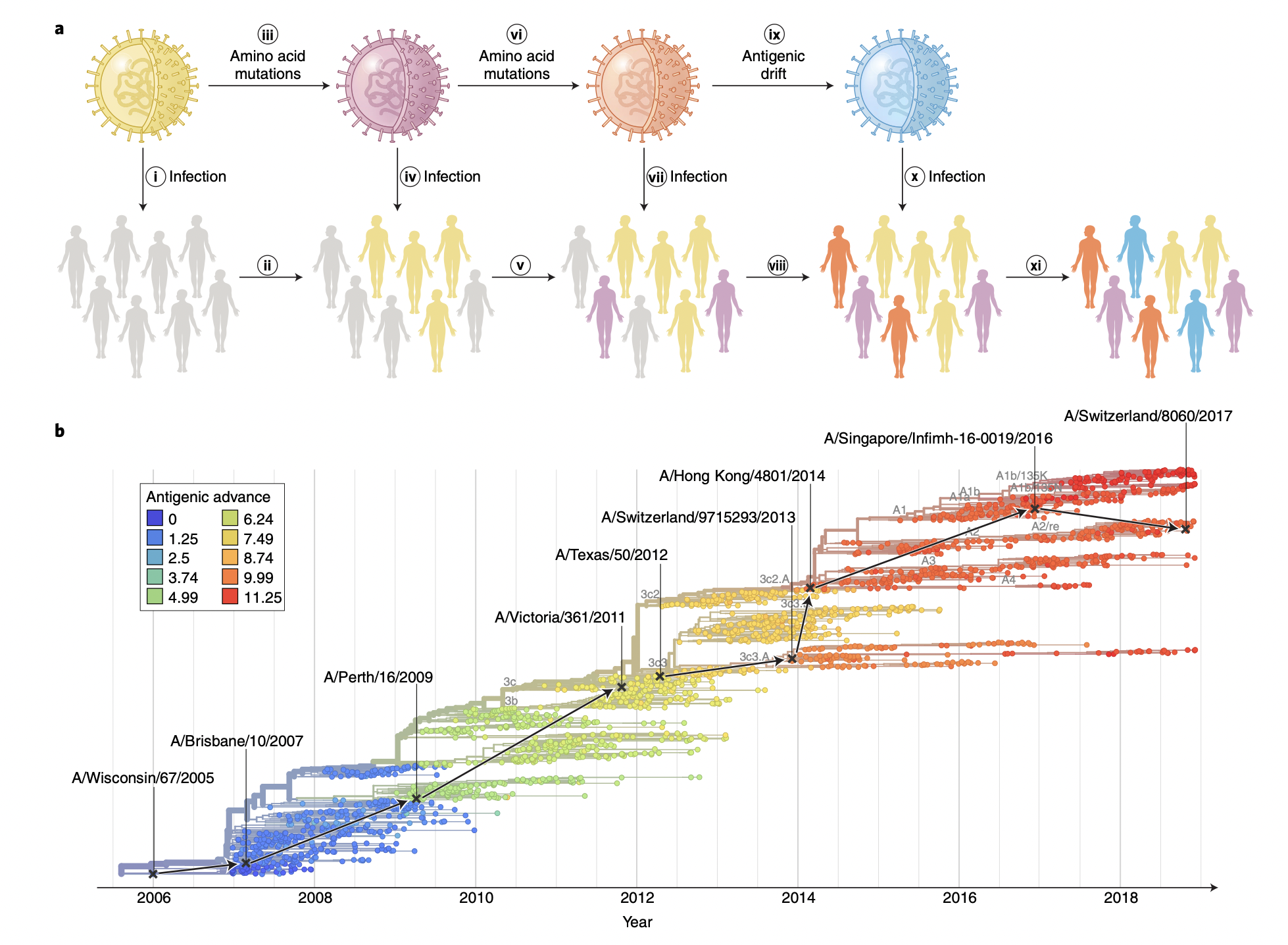 Nauwelijks virus circulatie in 2020

Weinig drift?
Vaccin stam
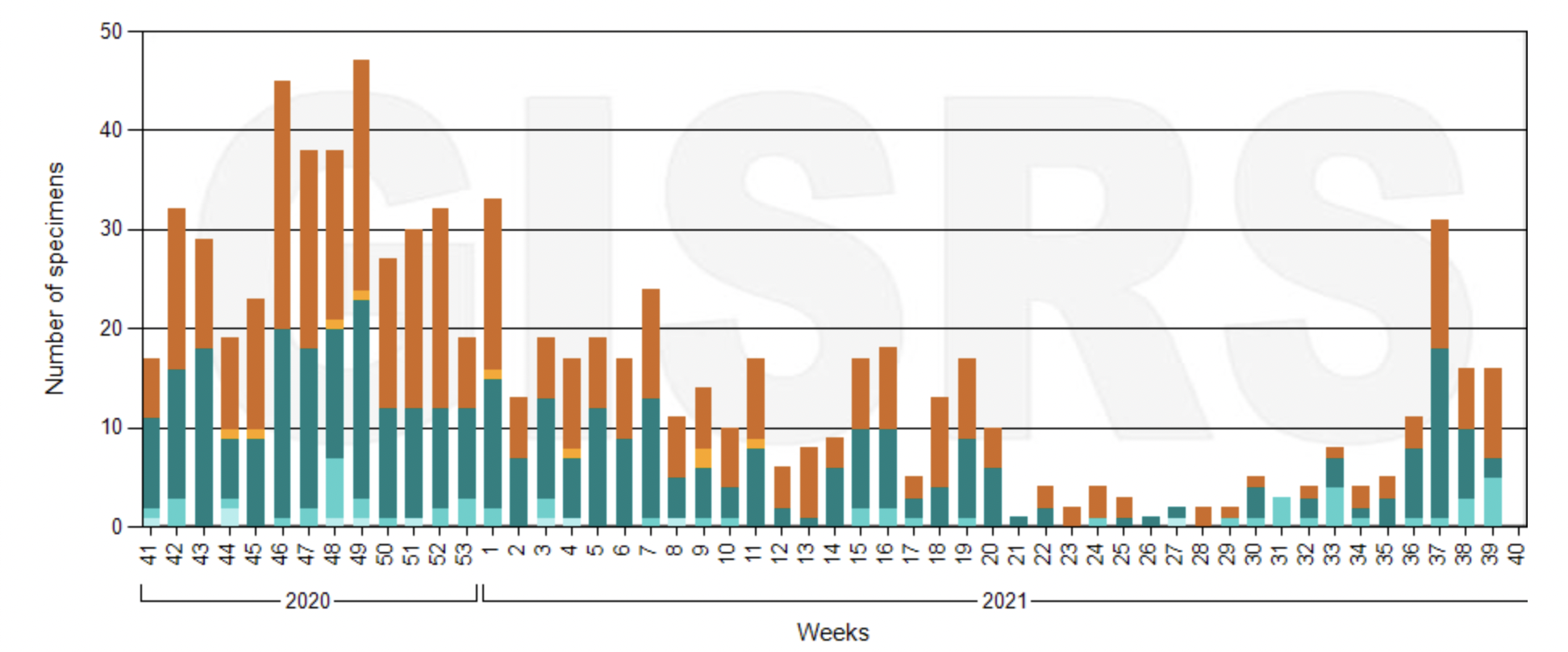 Noord Europa
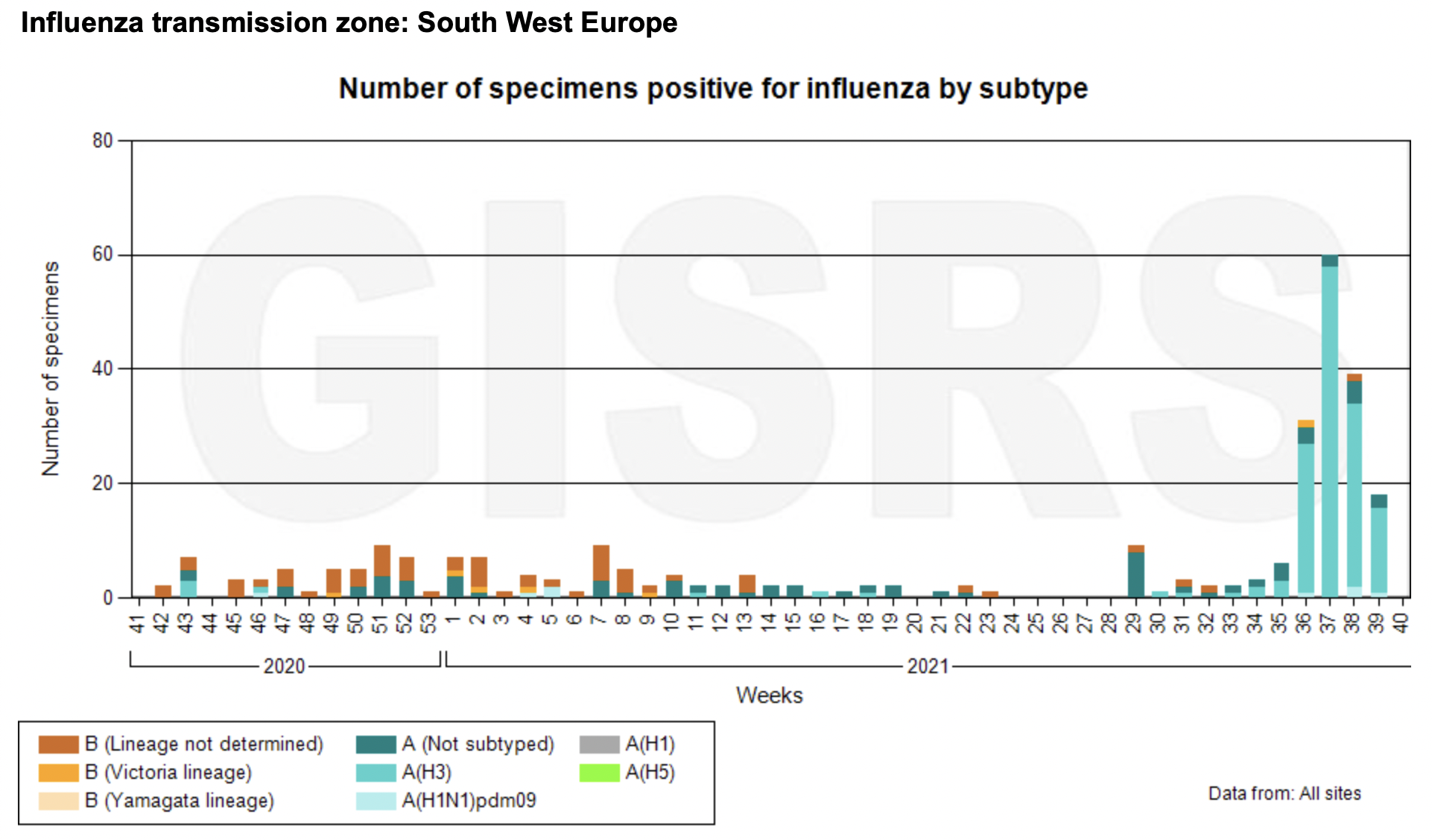 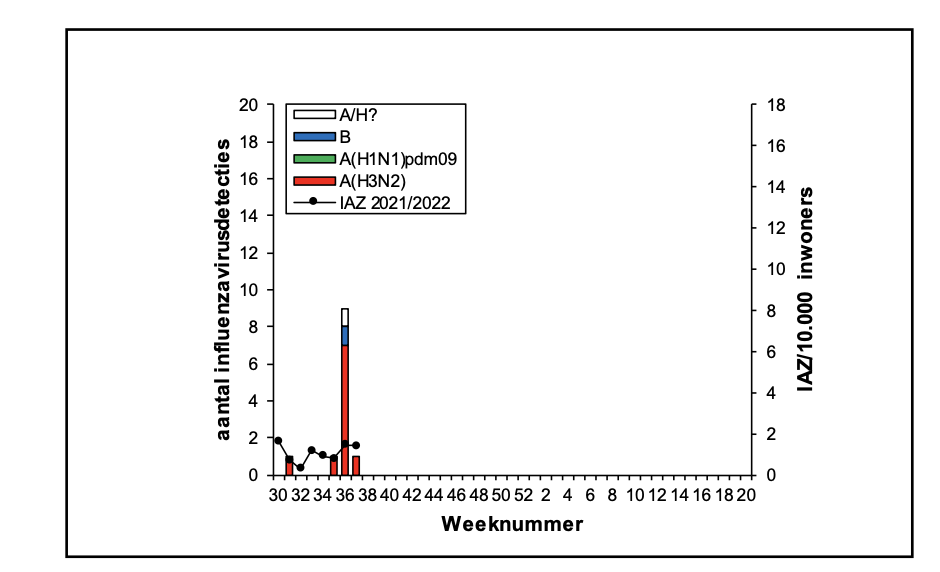 ziekenhuis
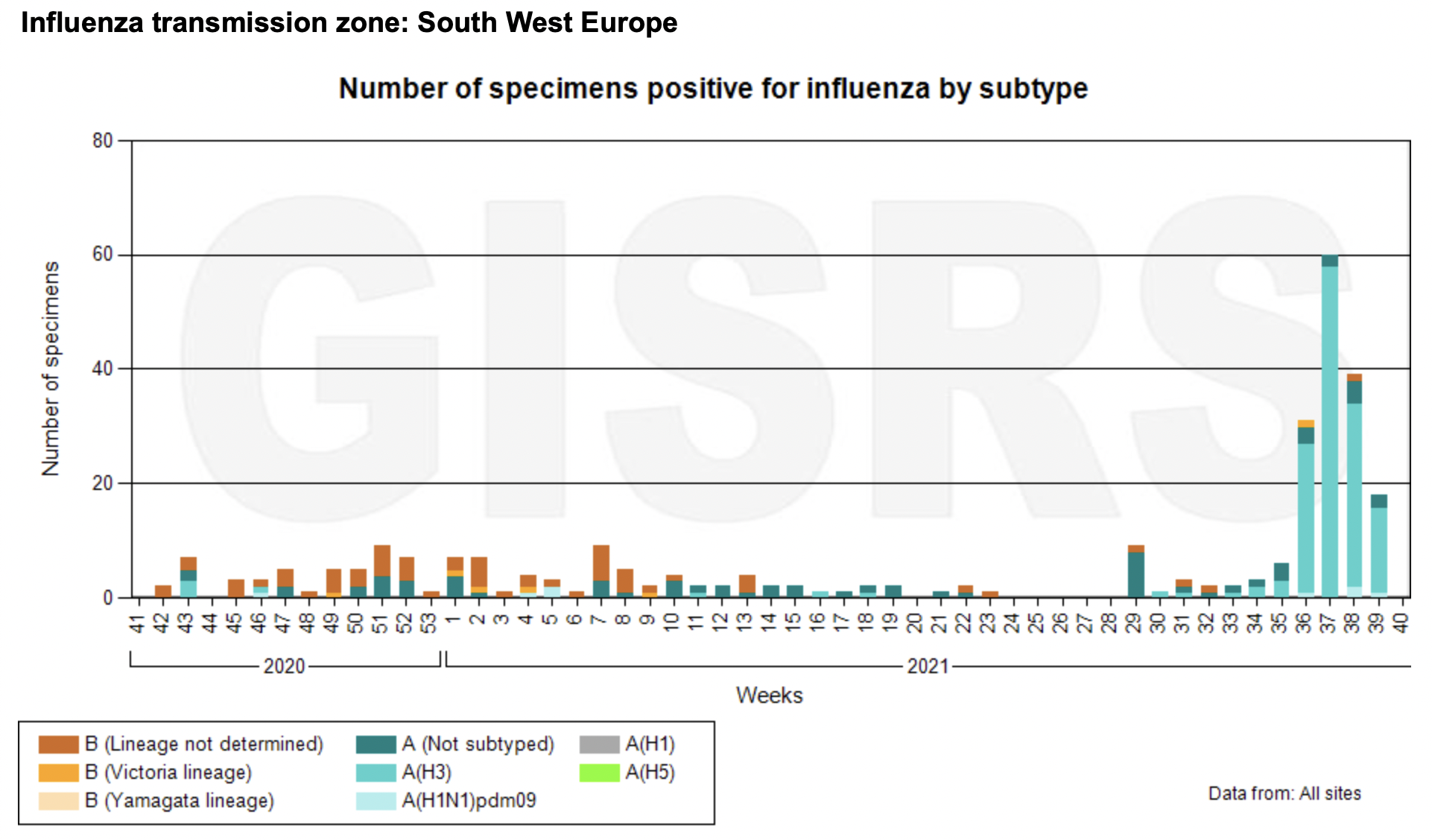 huisarts
Zuid Europa
Sporadische gevallen in NL

Weinig testen via huisartsen > meld systeem mogelijk  minder betrouwbaar
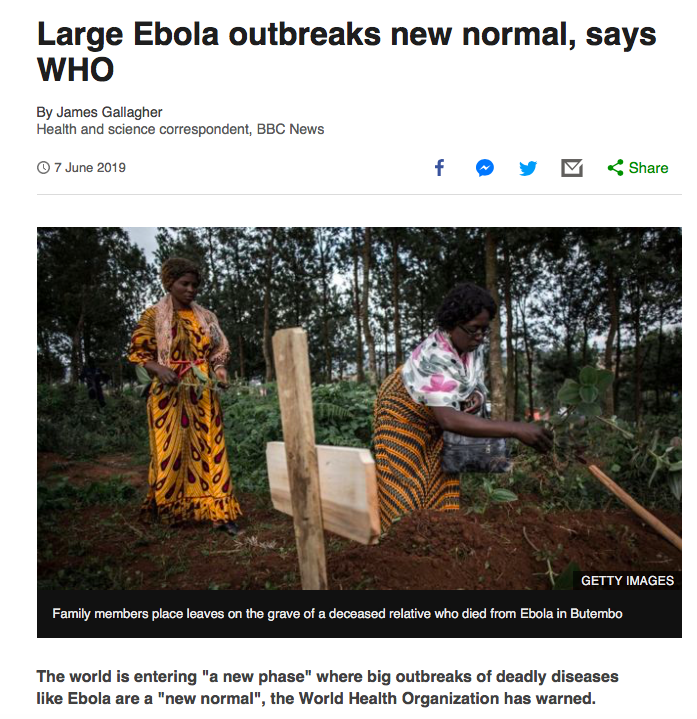 Mike Ryan
WHO health emergencies program
June 7, 2019
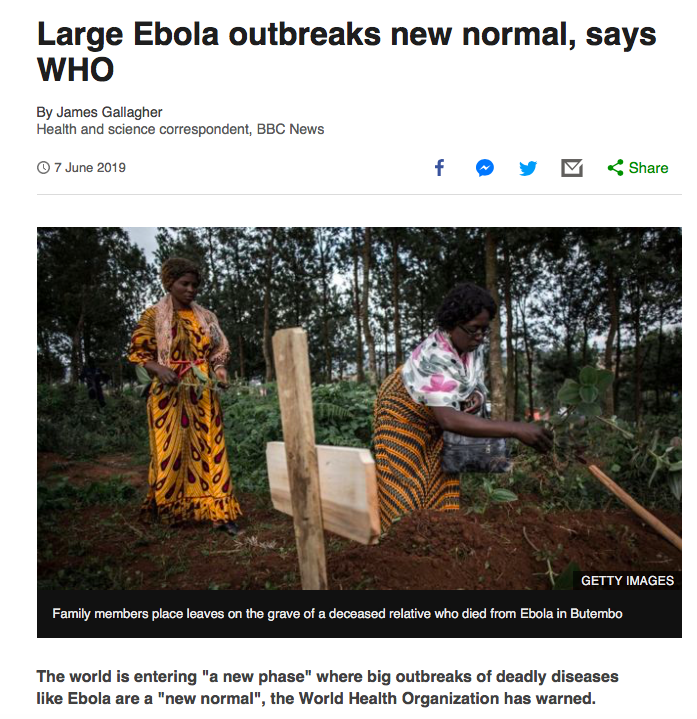 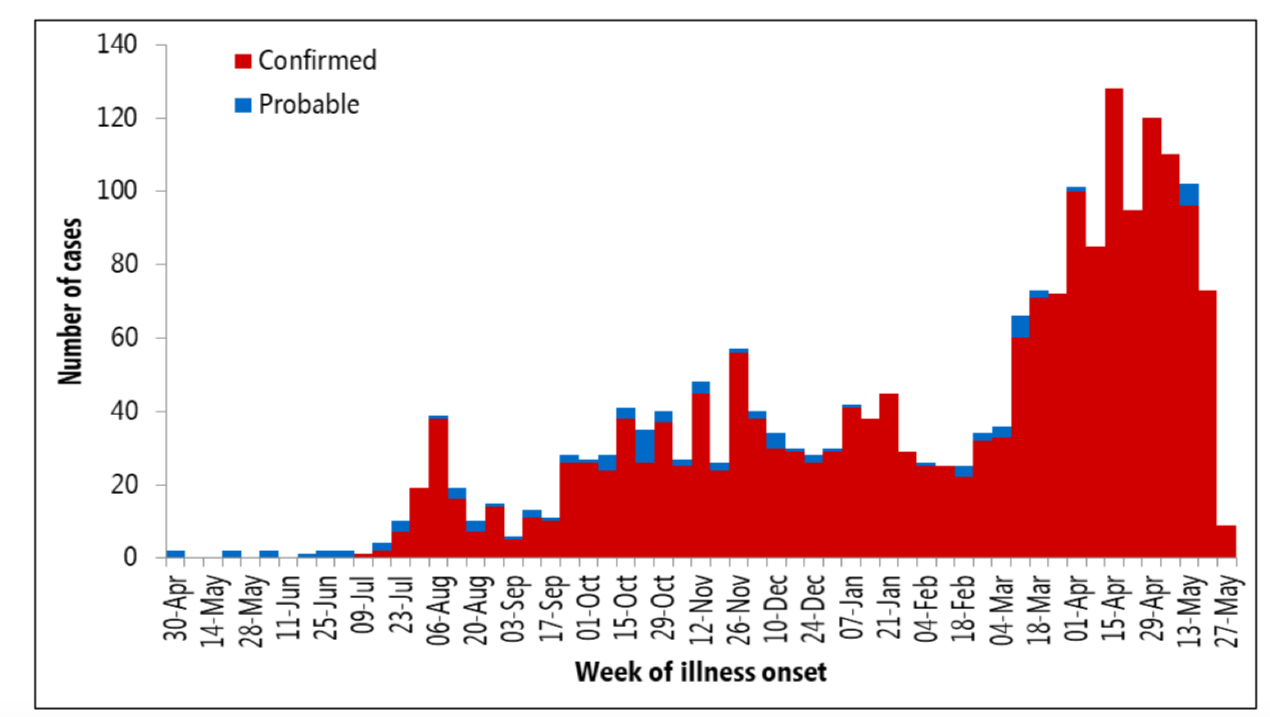 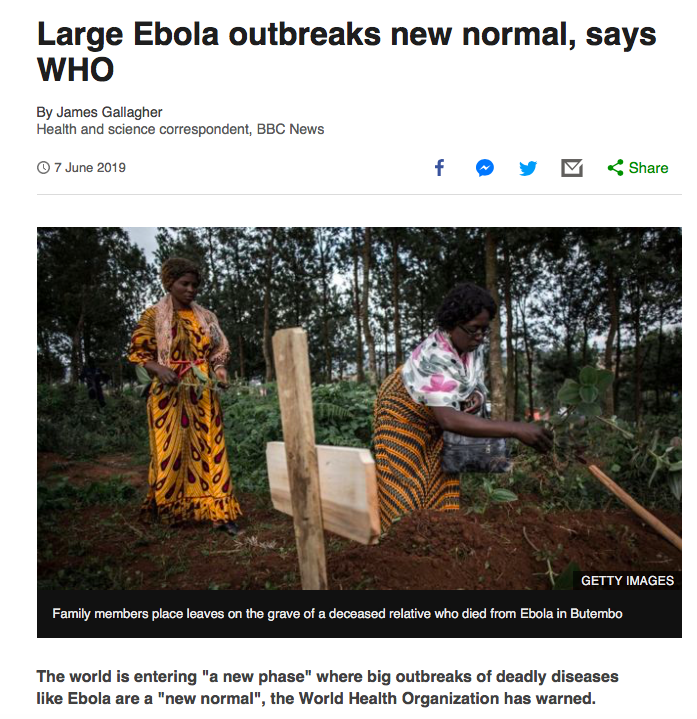 https://apps.who.int/iris/bitstream/handle/10665/325126/SITREP_EVD_DRC_20190602-eng.pdf?ua=1
Global spread of African swine fever.  Sanchez-Vizcaino et al., 2014
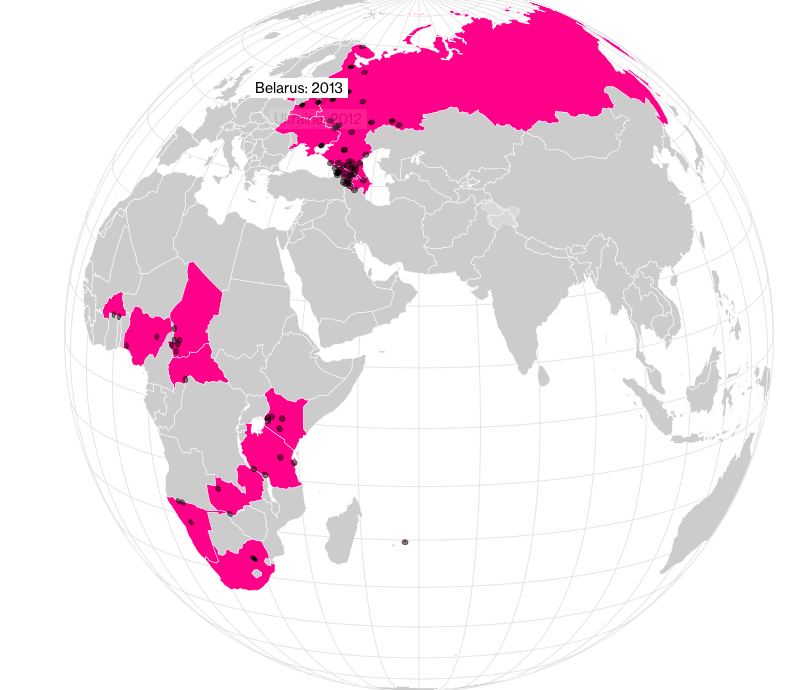 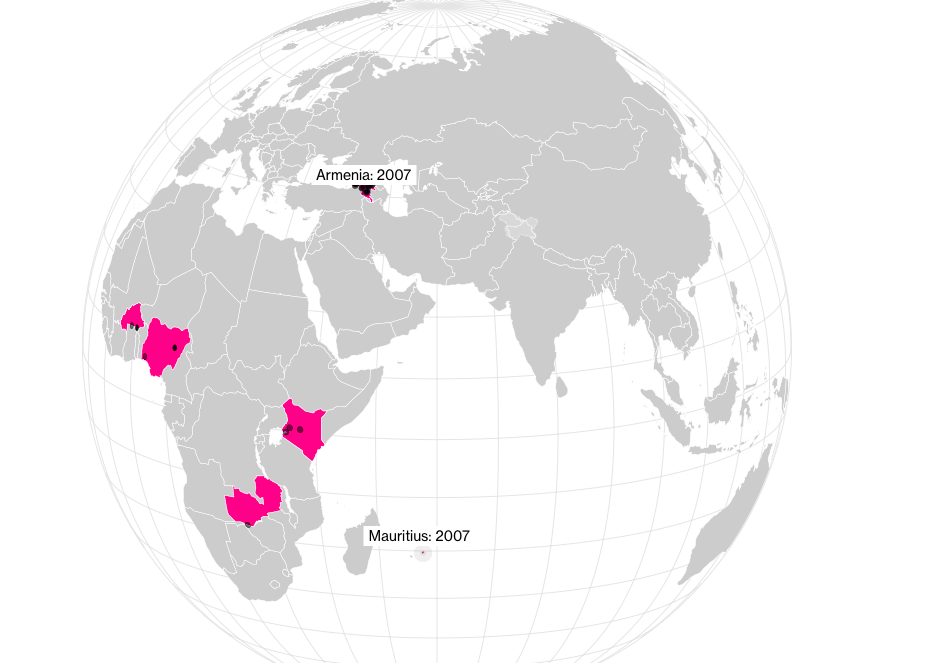 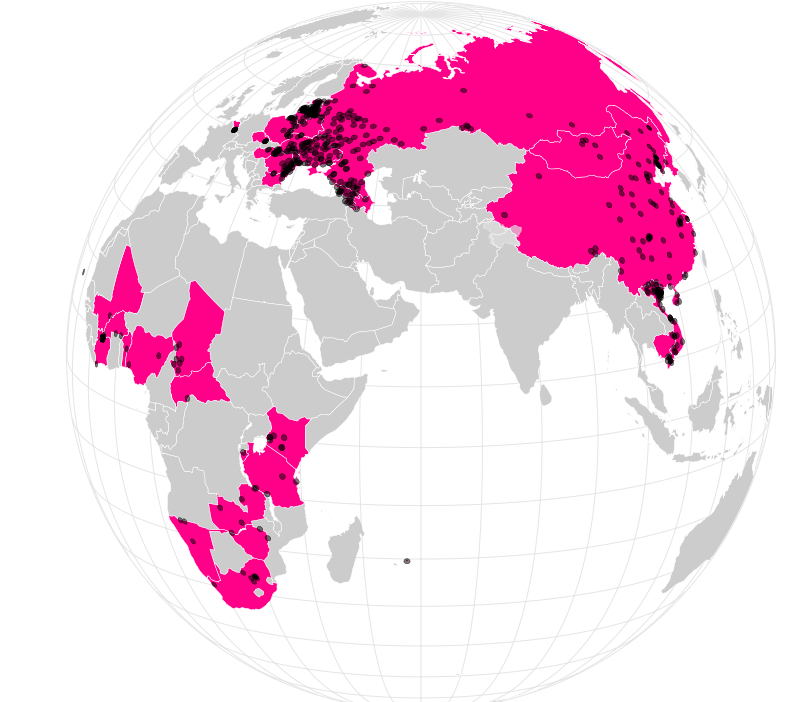 2019
2012
2007
Steep increase in porc meat prizes Xia et al, 2021
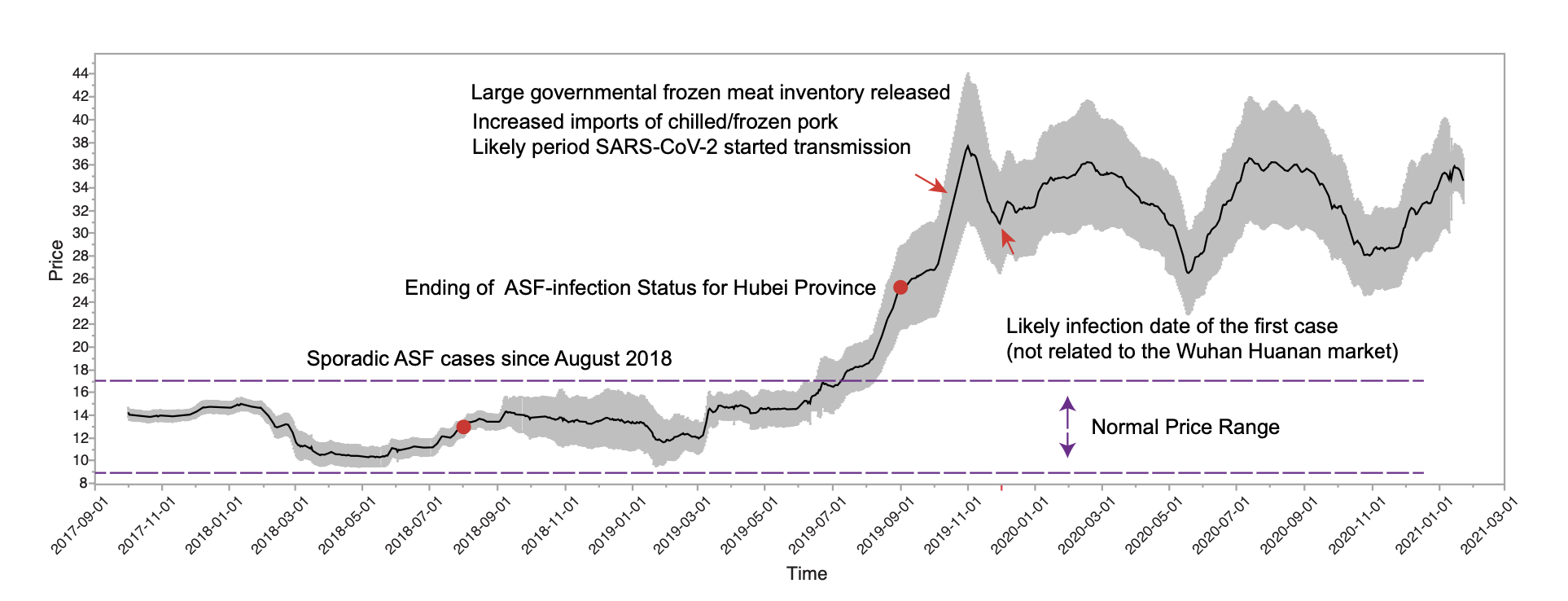 Driver for SARS COV 2 emergence?
> 1990: the 4th epidemiological transition, new diseases resulting from human behavior and impact on the planet
CHANGE in demographics of humans and animals
CHANGE in political landscape
CHANGE in behavior
CHANGE in pathogen behavior
CHANGE in technology
CHANGE in climate
…..
Increased risk of 
(new) diseases, including infectious diseases
Omran, 1971; Martens 2002 ; World Economic Forum report, 2015; Jones et al, 2008
Current approach: investigation of disease ecology mostly after spillover to humans/livestock
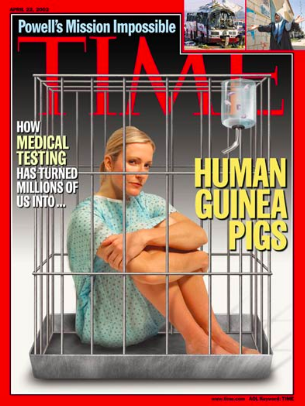 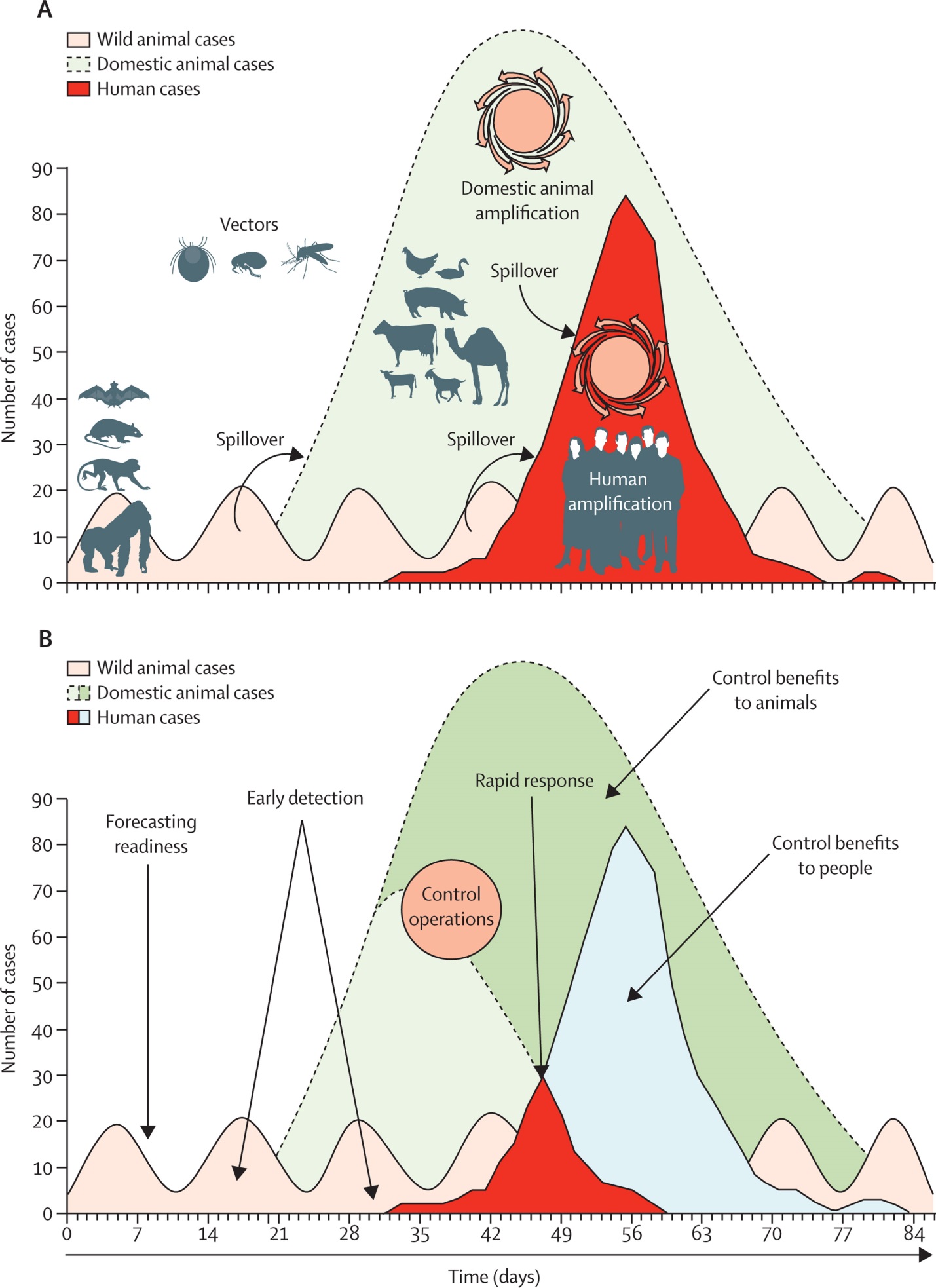 Karesh et al., 2012
EID preparedness research
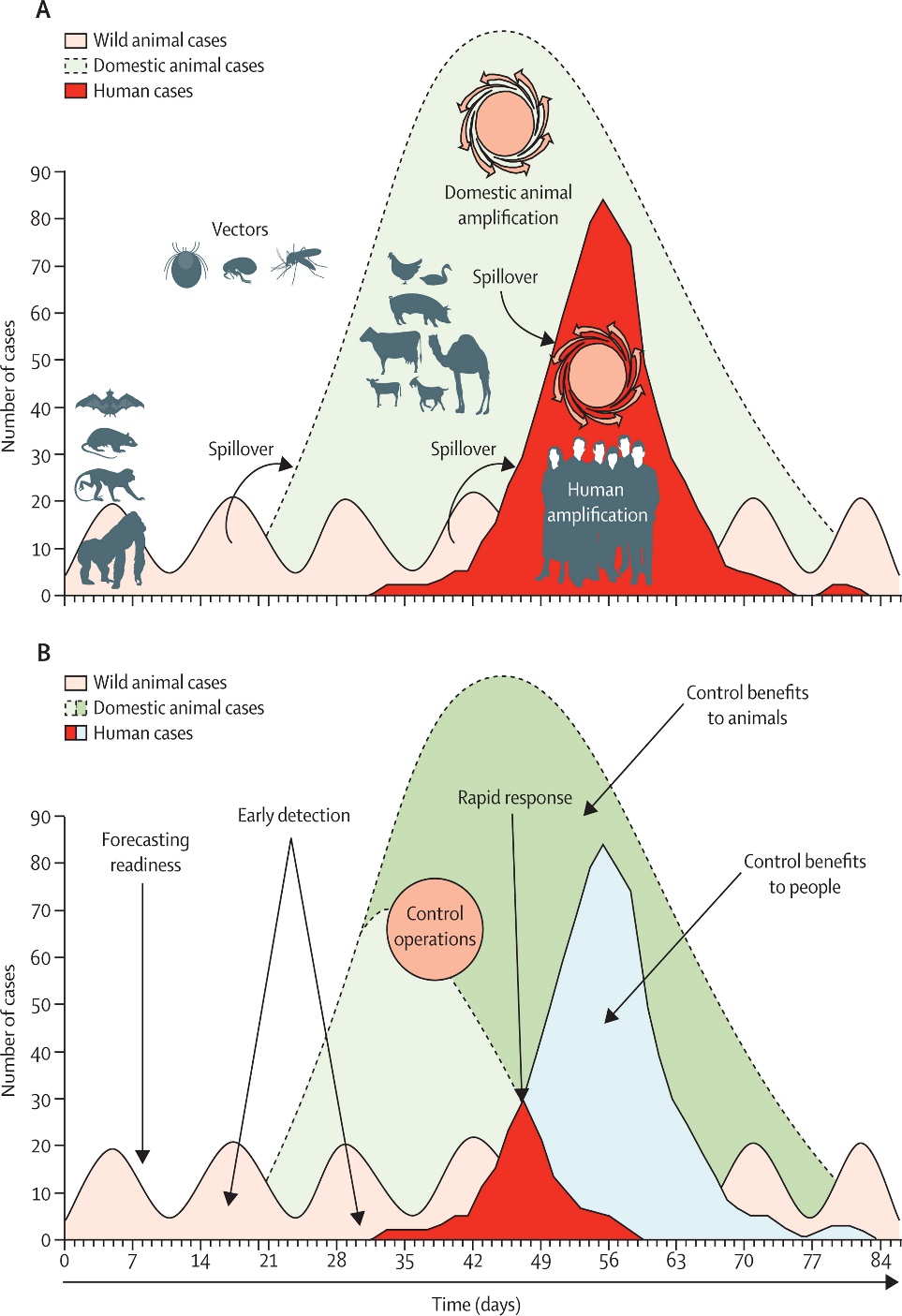 Can we:
Predict Risk?
Develop capacity to detect all relevant pathogens / infections?
Detect outbreaks early?
Prevent?
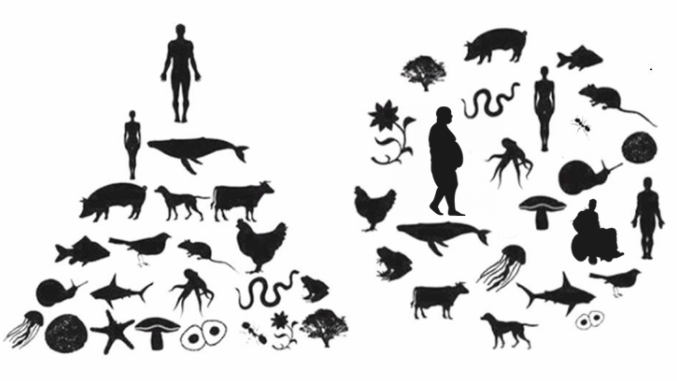 Ecocentric / One Health
Anthropocentric
Vragen bij een virale spillover
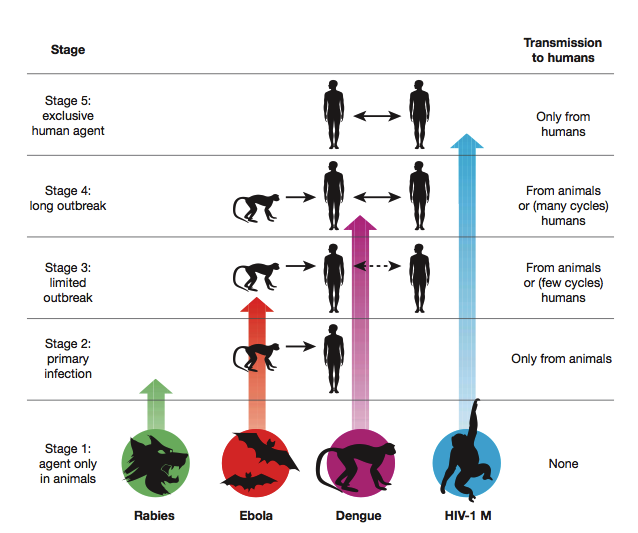 Wat is de oorzaak? 
Waar komt het vandaan? 
Hoe ver is het verspreid?
Hoe ernstig is de ziekte?
Is het besmettelijk?
Zijn mensen (deels) beschermd? 
Hoe is het te stoppen?
Wolfe et al., 2007; Gytis et al., 2017
Spillovers:  Can we predict which viruses can jump species?H5N6, H7N9, Nipah, MERS, Monkeypox….
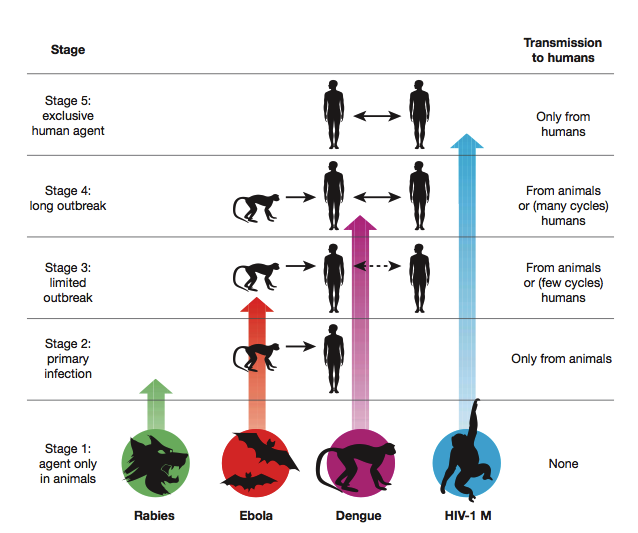 What is out there? 
What are drivers?
Wolfe et al., 2007
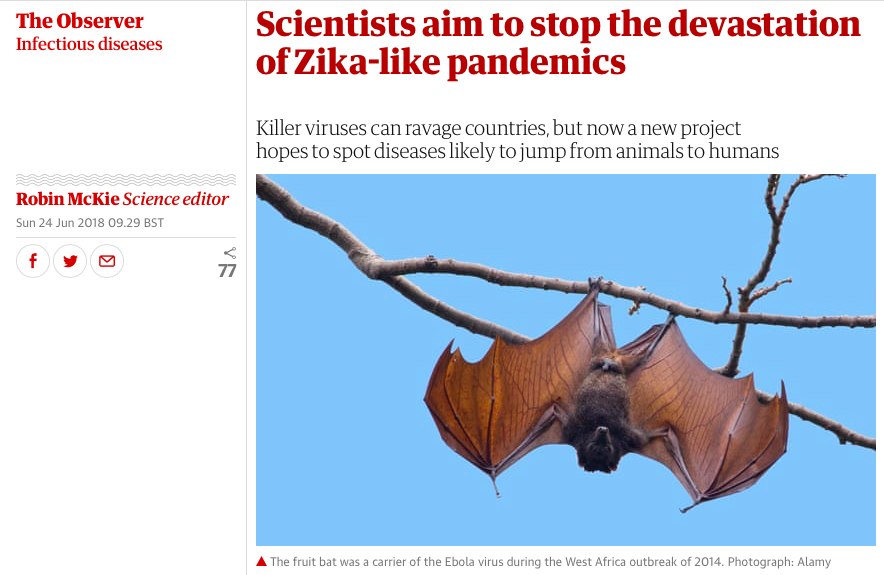 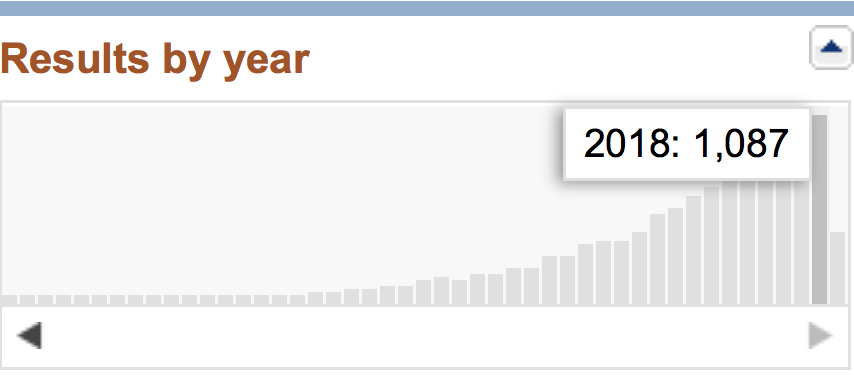 Virus discovery
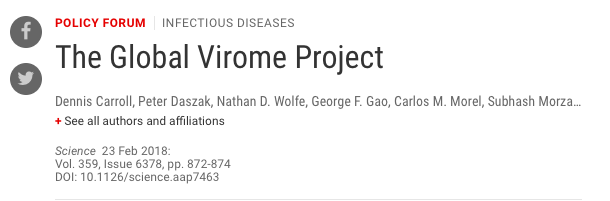 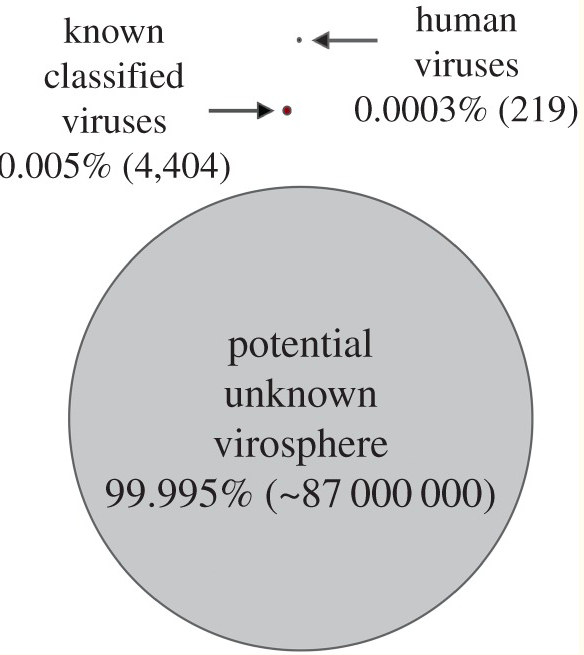 “1.2 billion to detect all viruses on earth”
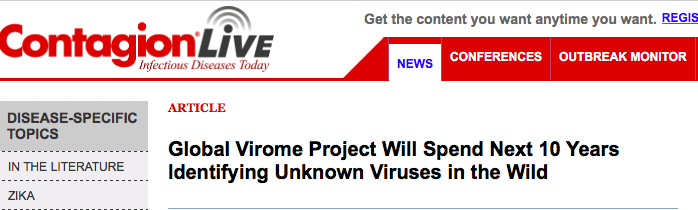 Virus discovery
Mora et al., 2011; 
Geoghegan and Holmes, 2017
Explosive spread: Can we predict risk of (urban) amplification? Ebola, MERS CoV, Lassa, Nipah, ….
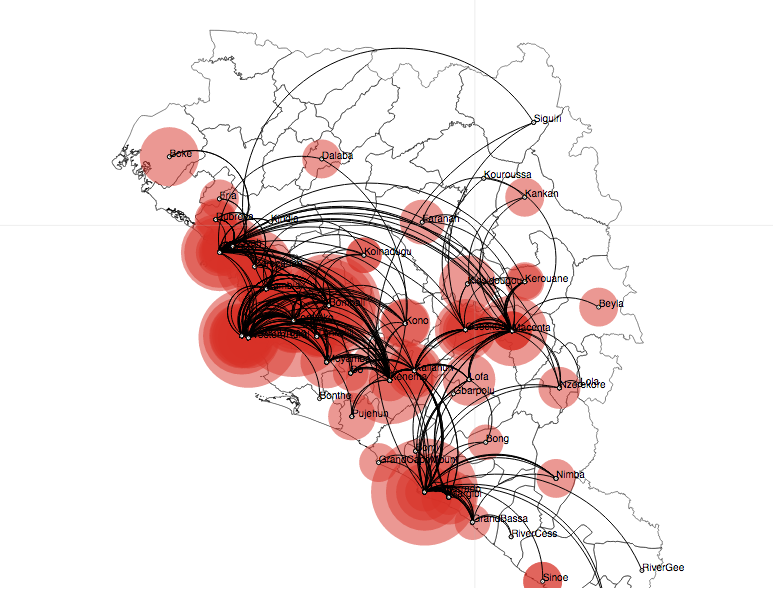 What are drivers? 
Can early detection be targeted? 
What is potential utility of catch-all detection methods? 
how to predict phenotype from genotype
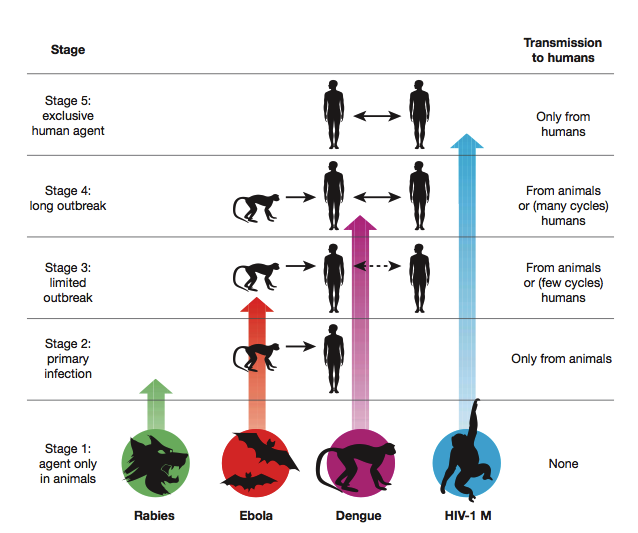 Wolfe et al., 2007; Gytis et al., 2017
Can we predict cycle transitions?Zika, dengue, chikungunya, yellow fever…
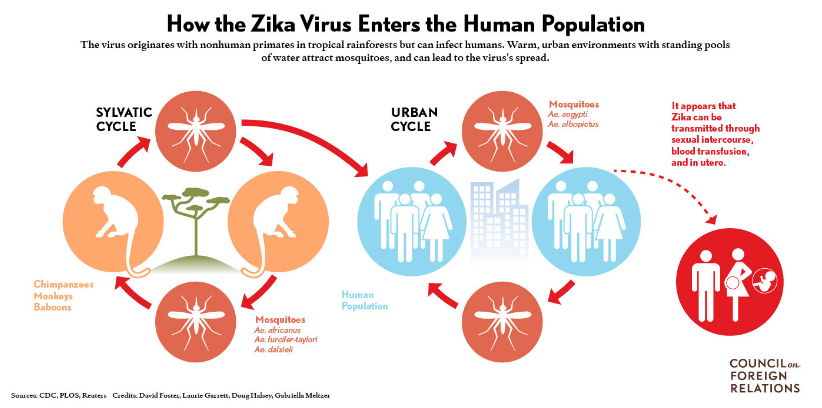 Langerak T, Mumtaz N, et al. 2019;
Changing suitability of North-West Europe for arboviruses
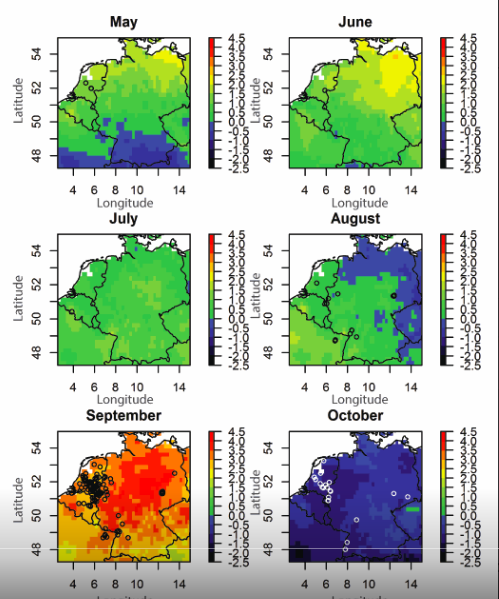 2016: massive outbreak of Usutu

15% reduction of blackbird population 

Twee clades, one of them 3 years in a row (established)

Infected blood donors
Rijks et al., 2016; Cadar et al., 2017
Oude Munnink et al., 2019
New tools for surveillance: metagenomcs
using DNA / RNA as common language
Combined with hotspot prediction and eco-system sampling
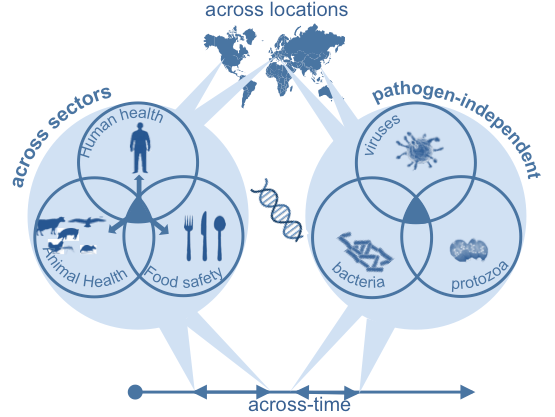 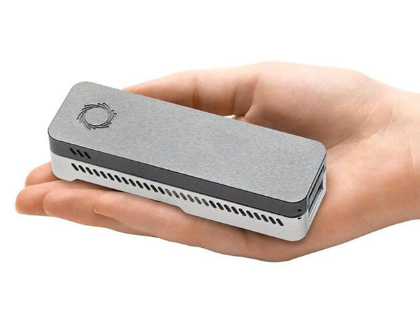 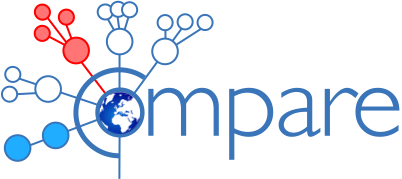 https://www.compare-europe.eu; Hendriksen et al., 2019; Phan et al., 2019; Oude Munnink et al., 2019
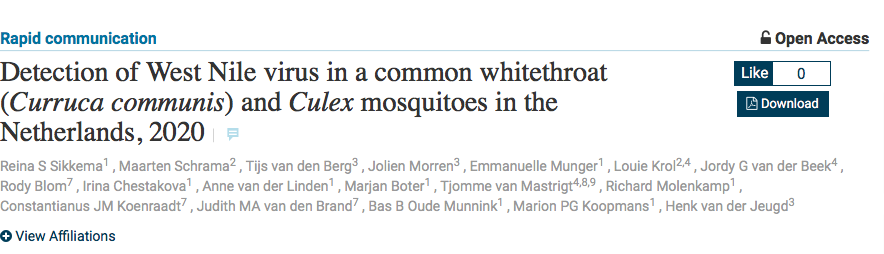 Zwarts et al. (2009)
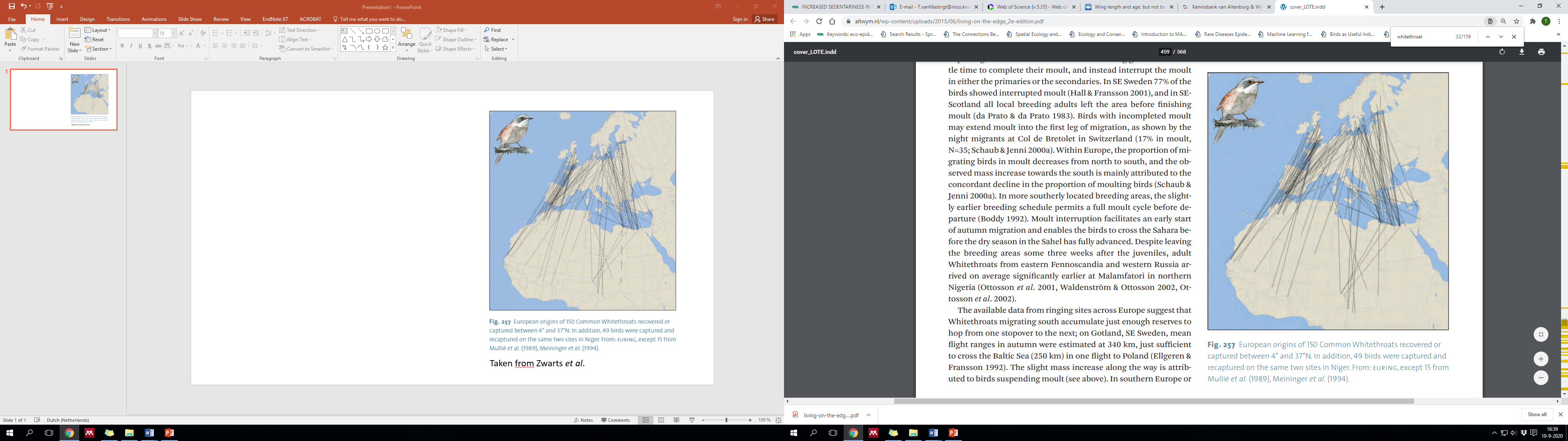 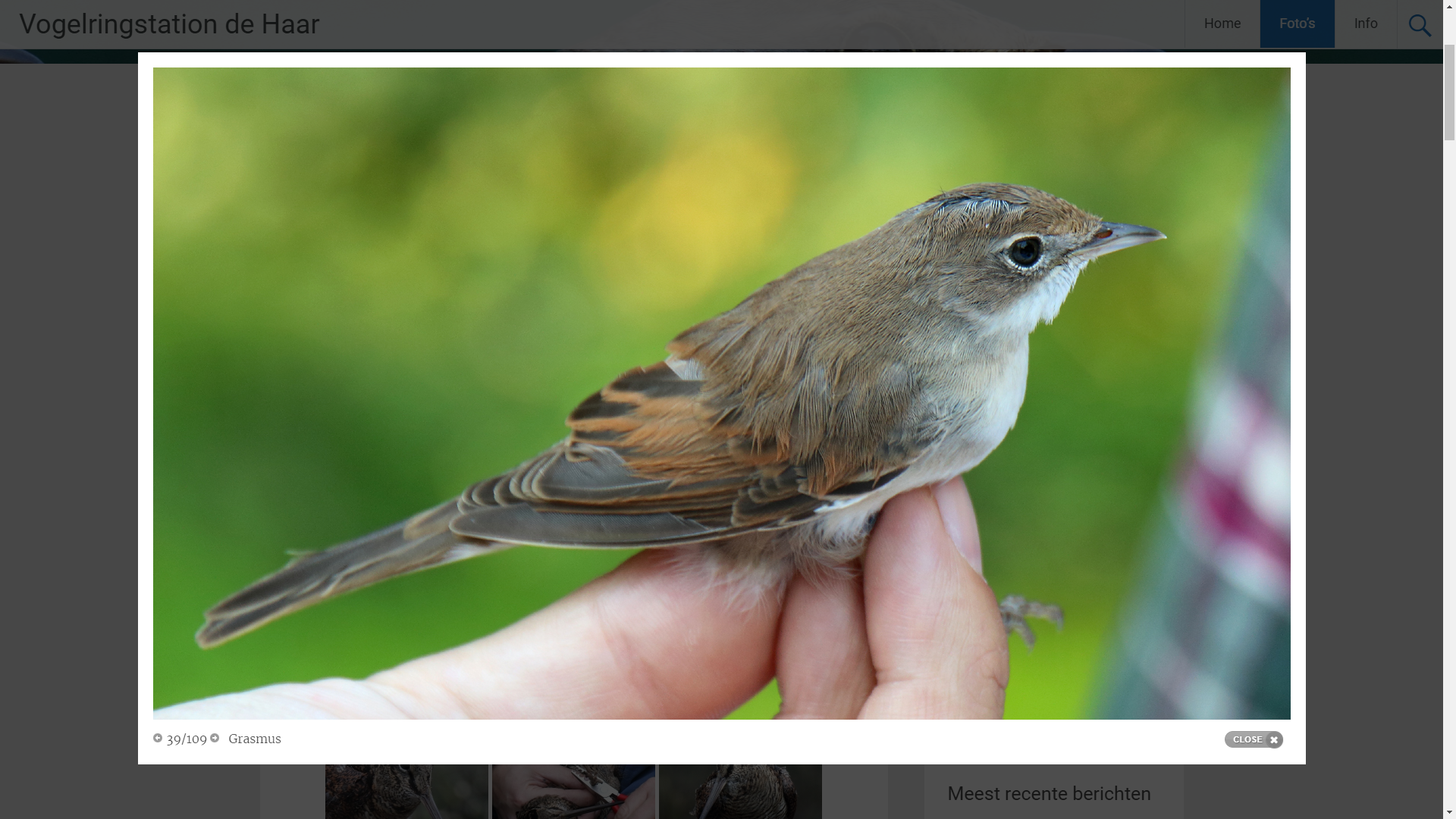 Zwarts nL., Bijlsma R.G., van der Kamp J. & Wymenga E. 2009. Living on the edge: Wetlands and birds in a changing Sahel. KNNV Publishing, Zeist, The Netherlands
Pandemic preparedness
Is much broader than currently has been done
Is urgent, as new challenges will arise
Needs to be multidisciplinary and system oriented
Requires novel models for governance, data infrastructures, decision making
Needs an international focus 
Needs public funding as a basis
Needs engagement swith private sector for specific aspects
Acknowledgements
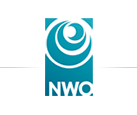 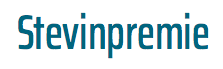 ErasmusMC
Bart Haagmans
Nisreen Okba
Mart Lamers
Anna Mykytyn
Tim Breugem
Mathijs Raadsen
Debby Schipper
Reina Sikkema
Zsofia Igloi
Erwin de Bruin
Pieter Fraaij
Brenda Westerhuis
Gijs van Nierop 
Bas Oude Munnink
Barry Rockx
Ron Fouchier
Sander Herfst
Dennis de Meulder
Theo Bestebroer
Felicity Chandler
Anne van der Linden 
Richard Molenkamp
Jolanda Voermans
Annemiek Vandereijk
Jeroen van Kampen
Corine Geurts van Kessel
RIVM
Jaap van Dissel 
Chantal Reusken
Adam Meijer
Aura Timen
Bas van der Veer
Lisa Wijsman
Sharn van den Brink
Gabriel Goderski
Johan Reimerink
UU
Berend Jan Bosch
Chunyan Wang
Wentao Li
UA, Antwerpen
Herman Goossen
Greet Ieven
PREPARE consortium
AUMC
Menno de Jong
Oxford University
Pater Horby
James Lee
Lousie Sigfrid
INSERM, Parijs
Yazdan Yazdanbach
Diane Descamps
Quentin Le Hingrat
Nadhira Fidouh
Charite University Berlin
Christian Drosten
Victor Corman
WHO GLAP HP, Geneva
Mark Perkins
Karin von Eije
Maria van Kerkhove
Peter Benembarek

GGD medewerkers
Laboratorium medewerkers
Patienten en hun contacten
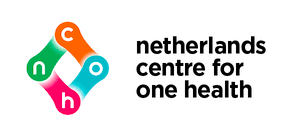 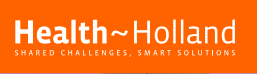 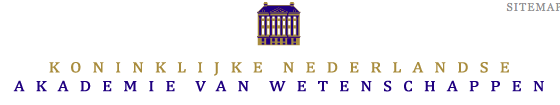 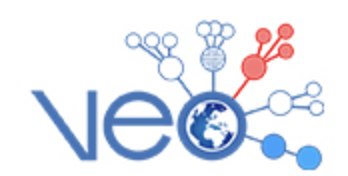 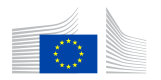 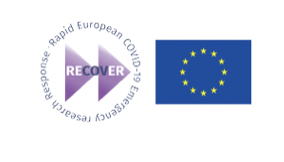 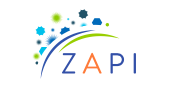 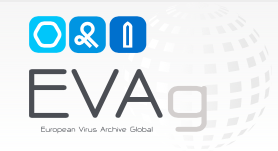 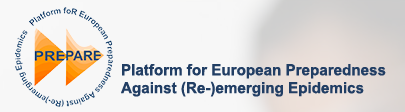 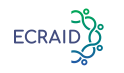 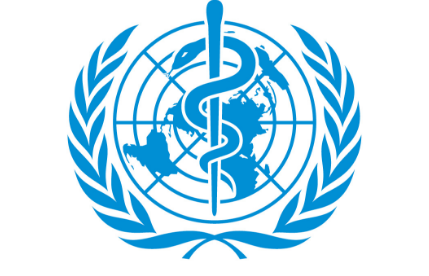